Care of the Soul: In Antiquity and Today3Critical periods in life,examples of ritualization and symbolic expressions
Zuzana Svobodová, Adhip Rawal
Basic information
In SIS: 		CVOL0376
Title:		Care of the Soul: In Antiquity and Today
Guaranteed by:	Department of Medical Ethics and Humanities, Third Faculty of Medicine, Charles University
Points, E-Credits:	5
Guarantor:	doc. PhDr. Zuzana Svobodová, Ph.D.:  zuzana.svobodova@lf3.cuni.cz
Annotation: The care of the soul is a phenomenon of cultivation, of human culture. The course focuses on the exemplifications of care of the soul from the earliest times of mankind to the present day. From the ancient times, examples of material culture with symbols and signs will be presented, and their interpretation will be based on different methodological principles. Course participants will also seek their own interpretive approaches within the expression of the human possibility, which is the care of the soul. The course is taught in tandem with Dr. Adhip Rawal from the University of Sussex School of Psychology, alongside the course supervisor.
Course completion requirements: Students upload written text, 4-6 pages (1800-2700 words). The content of the written work: Students will choose a short text/picture/movie/… describing the process of caring for the soul and write an interpretation.
Literature to the course at: https://www.citacepro.com/slozka/bpKEWhZf
Basic information
Syllabus: 
Examples of the oldest remains of material culture, their symbols and interpretations.
The seeking for personality and integrity in different cultures.
Critical periods in life, examples of ritualization and symbolic expressions.
Theatre as a manifestation of care of the soul.
Spa as an expression of care for a good and beautiful life.
Learning resources - Moodle: https://dl1.cuni.cz/course/view.php?id=16377
MS Teams: https://teams.microsoft.com/l/team/19%3aW70bEVcamrlLOG6V9FgovqmNVQo-Wf8uff3vIal8ZGw1%40thread.tacv2/conversations?groupId=2b9b36ce-8617-449e-b3dd-9cc70566e7ec&tenantId=e09276da-f934-4086-bf08-8816a20414a2
Schedule for the winter semester 2024–2025:
October 22, 18-19:30
November 5, 18-19:30
November 19, 18-19:30
December 10, 18-19:30
January 7, 18-19:30
In these days and hours (at least 3 of them), connect to: 
https://teams.microsoft.com/l/meetup-join/19%3aW70bEVcamrlLOG6V9FgovqmNVQo-Wf8uff3vIal8ZGw1%40thread.tacv2/1718882985968?context=%7b%22Tid%22%3a%22e09276da-f934-4086-bf08-8816a20414a2%22%2c%22Oid%22%3a%22da59b418-9bdf-4c0e-b401-2e81c8f22ed6%22%7d
Minimal requirements, prerequisites, conditions for selection and enrolment of students: Students can use the internet for MS Teams video meetings, have English as a spoken language - minimum level: B1 - "Can understand the main points of clear standard input on familiar matters regularly encountered in work, school, leisure, etc. Can deal with most situations likely to arise whilst travelling in an area where the language is spoken. Can produce simple connected text on topics which are familiar or of personal interest. Can describe experiences and events, dreams, hopes & ambitions and briefly give reasons and explanations for opinions and plans."
1950
All Dora Judd ever told anyone about that night three weeks before Christmas was that she won the painting in a raffle. She remembered being out in the back garden, as lights from the Cowley car plant spilt across the darkening sky, smoking her last cigarette, thinking there must be more to life. Back inside, her husband said, ‘Bloody move it, will you’, and she said, ‘Give it a rest, Len’, and she began to undo her housedress as she made her way upstairs. In the bedroom, she looked at herself sideways in the mirror, her hands feeling for the progression of her pregnancy, this new life she knew was a son. 

She sat down at her dressing table and rested her chin on her hands. She thought her eyes look tired, her skin dry. She painted her lips red and the colour instantly lifted her face. It did little for her mood, however. 

The moment she walked through the door of the Community Centre, she knew it had been a mistake to come. The room was smoky and festive drinkers jostled as they tried to get to the bar. She followed her husband through the crowds and the intermittent wafts of perfume and hair oil, bodies and beer. She wasn’t up for socializing with him any more, not the way he behaved with his friends, making a point of looking at every pretty thing that passed, making sure she was watching. She stood off to the side holding a glass of warm orange juice that was beginning to make her feel sick. Thank God Mrs Powys made a beeline for her, clutching a book of raffle tickets.

Top prize was a bottle of Scotch whiskey, said Mrs Powys, as she took Dora over to the table where the prizes were laid out. Then we have a radio, a voucher for a haircut and set at Audrey’s Coiffure, a tin of Quality Street, a pewter hip flask, and lastly – she leant forward for this confidence – a mid-size oil painting of very little worth. Albeit a fine copy of a European work of art, she added with a wink.
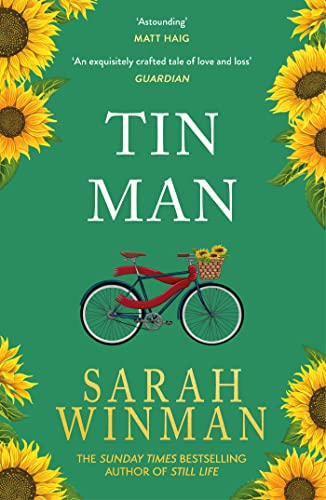 Dora had seen the original on a school trip to London at the National Gallery’s Pimlico site. Fifteen years old she’d been, full of the contradictions of that age. But when she had entered the gallery room, the storm shutters around her heart flew open and she knew immediately that this was the life she wanted: Freedom. Possibility. Beauty. 
There were other paintings in the room, too, she remembered – van Gogh’s Chair and Seurat’s Bathers at Asnieres – but it was as if she had fallen under this particular painting’s spell, and whatever had transfixed her then, and drawn her into the inescapable confines of its frame, was exactly what was pleading with her now. 
Mrs Judd? said Mrs Powys.
Mrs Judd? repeated Mrs Powys. Can I tempt you to a ticket then?
What?
A raffle ticket?
Oh, yes. Of course.

The lights flickered on and off and a man tapped a spoon against a glass. The room quietened as Mrs Powys made a great show of reaching in the cardboard box and pulling out the first winning ticket. ‘Number seventeen’, she said, grandly.
Dora was too distracted by the feelings of nausea to hear Mrs Powys, and it was only when the woman next to her nudged her and said, It’s you! that Dora realized she had won. She up her ticket and said, ‘I’m seventeen’! and Mrs Powys shouted, ‘It’s Mrs Judd! Mrs Judd is our first winner!’, and led her over to the table to take her pick of the prizes.

Lenoard shouted out for her to choose the whisky. 
‘Mrs Judd?’ said Mrs Powys, quietly.
But Dora said nothing, she stared at the table. 
‘Get the whisky’, Leonard shouted again. ‘The whisky’!
And slowly, in unison, the men’s voice chanted, ‘Whisky! Whisky! Whisky!’
‘Mrs Judd?’ said Mrs Powys. ‘Will it be the whisky?’
And Dora turned and faced her husband and said, ‘No, I don’t like whisky. I choose the painting instead’. It was her first ever act of defiance. Like cutting off an ear. And she made it public. She and Len left shortly after. They sat separately on the bus journey home, her up, him down. Whey they got off, he stormed ahead of her, and she fell back into the peace of her star-aligned night.

The front door was ajar when she arrived and the house was dark, no noise from upstairs. She went quietly into the back room and turned on the light. It was a drab room, furnished by one pay packet, his. Two armchairs were set by the hearth and a large dining table that had witnessed little conversation over the years blocked the way to the kitchen. There was nothing on those brown walls except a mirror, and Dora knew she should hand the painting in the shadow of the dresser away from his sight, but she couldn’t help herself, not that night. And she knew if she didn’t do it then, she never would. She went to the kitchen and opened his toolbox. She took out a hammer and a nail and came back to the wall. A few gentle taps and the nail moved softly and easily into the plaster.

She stood back. The painting was as conspicuous as a newly installed window, but one that looked out on to a life of colour and imagination, far away from the grey factory dawn and in stark contrast to the brown curtains and brown carpet, both chosen by a man to hide the dirt. It would be as if the sun itself every morning on the wall, showering the silence of their mealtimes with the shifting emotion of light.

The door exploded and nearly came off its hinges. Leonard Judd made a lunge for the painting, and as quickly as she had ever moved in her life, Dora stood in front of it, raised the hammer, and said, ‘Do it and I’ll kill you. If not now, then when you sleep. This painting is me. You don’t touch it, you respect it. Tonight I’ll move into the spare room. And tomorrow you’ll buy yourself another hammer’. 

All for a painting of sunflowers.
I want to touch people with my art. I want them to say ”He feels deeply, he feels tenderly” 
Vincent van Gogh
Critical periods in life
Maturational stage in a life during which person is particularly sensitive to input including that by which they come to a deeper psychological understanding and sense of self
‘Imaginal cells’: Each soul carries core imagination that sparks growth and orientation towards its destiny
Soul consciousness can break to surface: Moves us toward possibility of life


“Our age has shifted all emphasis to the here and now, and thus brought about a daemonisation of man and his world. The phenomenon of dictators and all the misery they have wrought springs from the fact that man has been robbed of transcendence by the shortsightedness of the super-intellectuals. Like them, he has fallen a victim to unconsciousness. But man’s task is the exact opposite: to become conscious of the contents that press upward from the unconscious…As far as we can discern, the sole purpose of human existence is to kindle a light in the darkness of mere being.” (Jung, 1961)
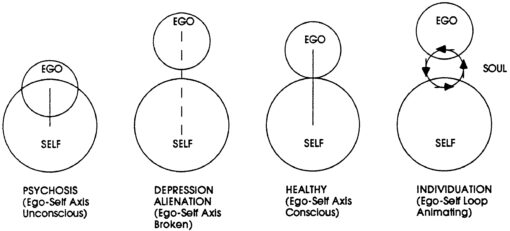 "It is a very remarkable thing that the unconscious of one human being can react upon that of another, without passing through the conscious" (Freud, 1915)
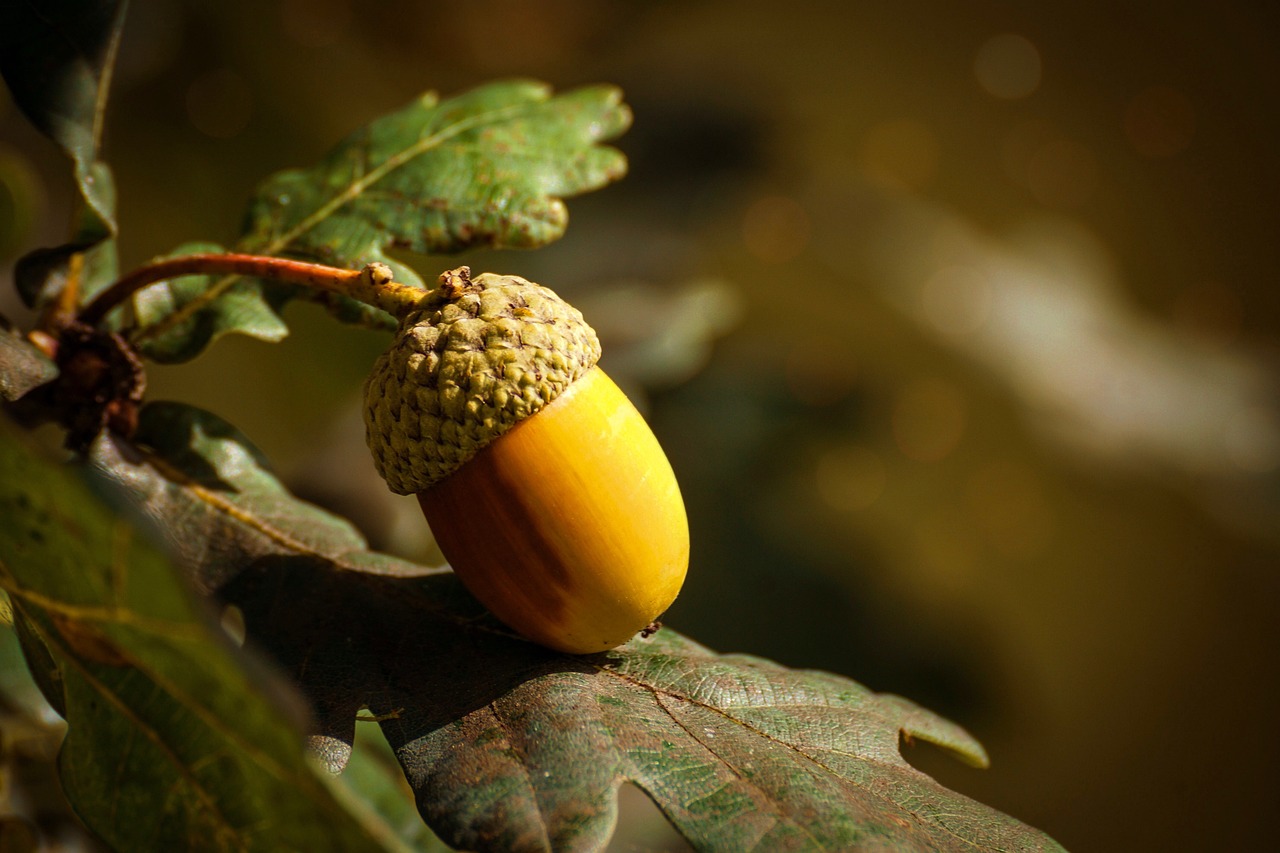 ‘To be is to be perceived’
When I was twelve and we’d moved to New Rochelle, I had a stroke of luck – the accident of eight-grade teacher. Her name was Miss Anna B. Shank, and as much as anyone, she influenced the course of my life. She was in her late forties, which I considered very old indeed, and she took to me….A deep-dyed romantic, she was the one who told me that I had beautiful brown eyes. Twenty-five years later, having seen my name in a newspaper, she wrote me a letter. ”When you were only twelve,” she wrote, “you stood near my desk one morning and the light from the window fell across your head and features and illuminated the expression on your face. The thought came to me of the great possibilities there were in your development…”. 
Miss Shank set out zealously to turn me away from the eldest-son tradition of our people and the expectations of my father, to steer me off a commercial course that would feature bookkeeping and accounting toward an education in what they now call the humanities. (Kazan, 1989)
[Speaker Notes: ‘to be is to be perceived’, said the Irish philosopher George Berkeley (1685-1753). 
Elia Kazan was an American film and theatre director, producer, screenwriter and actor, described as "one of the most honoured and influential directors in Broadway and Hollywood history”]
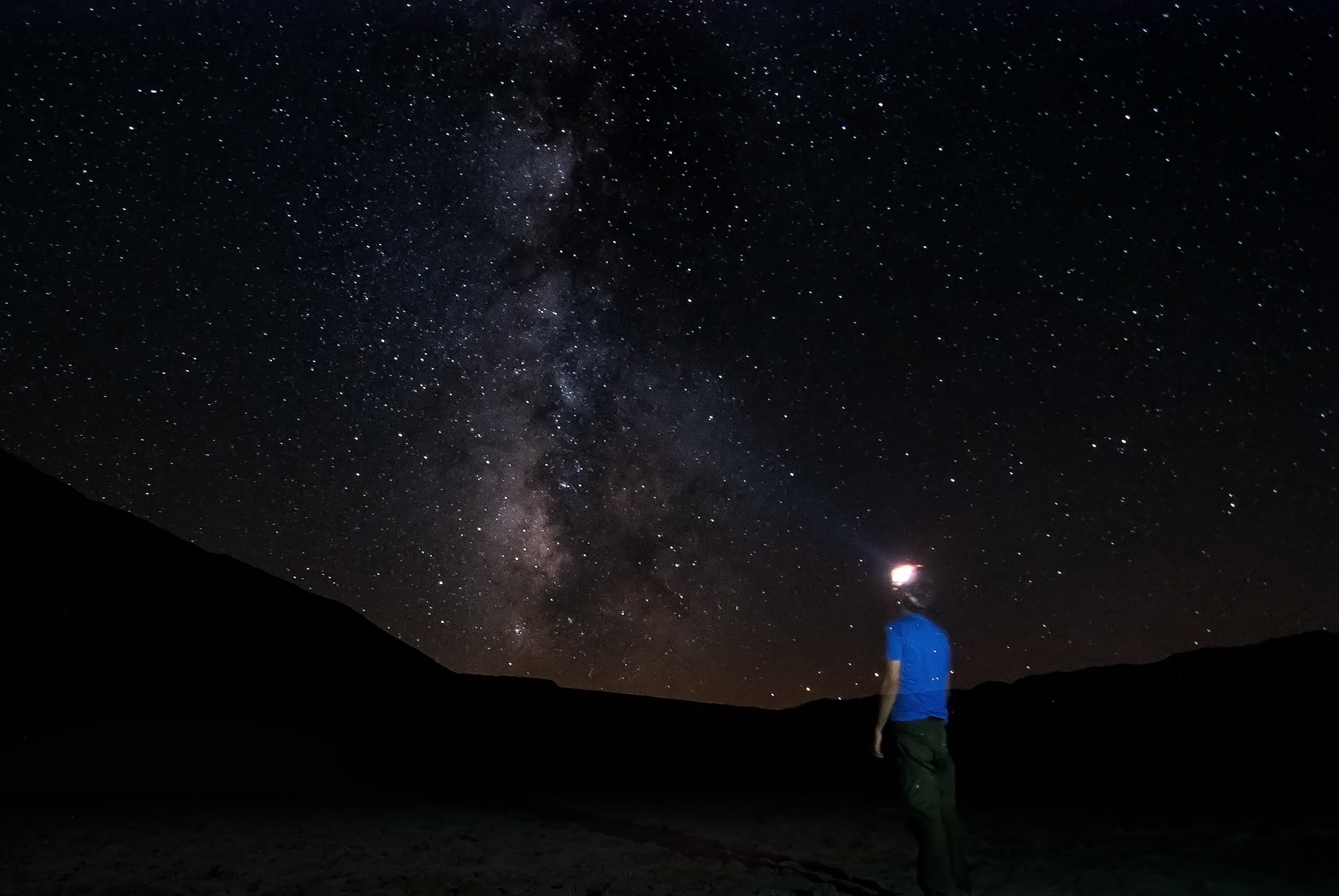 Is Love Blind?
“Love goes very far beyond the physical person of the beloved. It finds its deepest meaning in his spiritual being, his inner self….Love is the only way to grasp another human being in the innermost core of his personality. No one can become fully aware of the very essence of another human being unless he loves him. By his love he is enabled to see the essential traits and features in the beloved person; and even more, he sees that which is potential in him, which is not yet actualized but yet ought to be actualized. Furthermore, by his love, the loving person enables the beloved person to actualize these potentialities. By making him aware of what he can be and of what he should become, he makes these potentialities come true.” - Viktor Frankl (1992)

“A woman’s heart should be so hidden in God that a man has to see Him just to find her” – Maya Angelou
Examples of ritualization and symbolic expressions of critical periods in life
Critical periods in life
natural factum
cultural re-action
reason
habit
social tradition
take – carry – give 
…
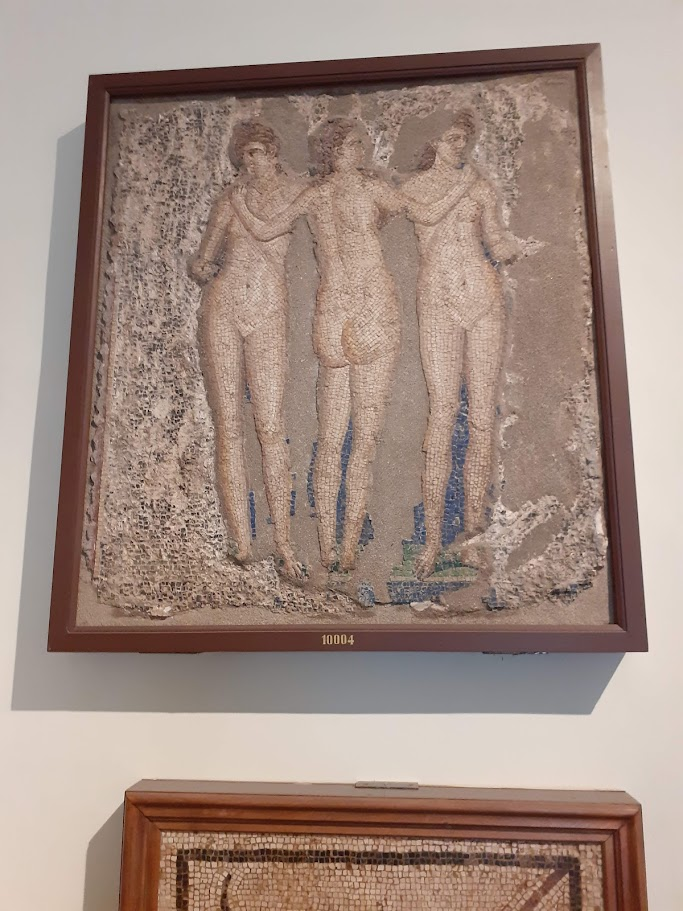 Graces, 3rd/4 1st c AD
take-carry-give
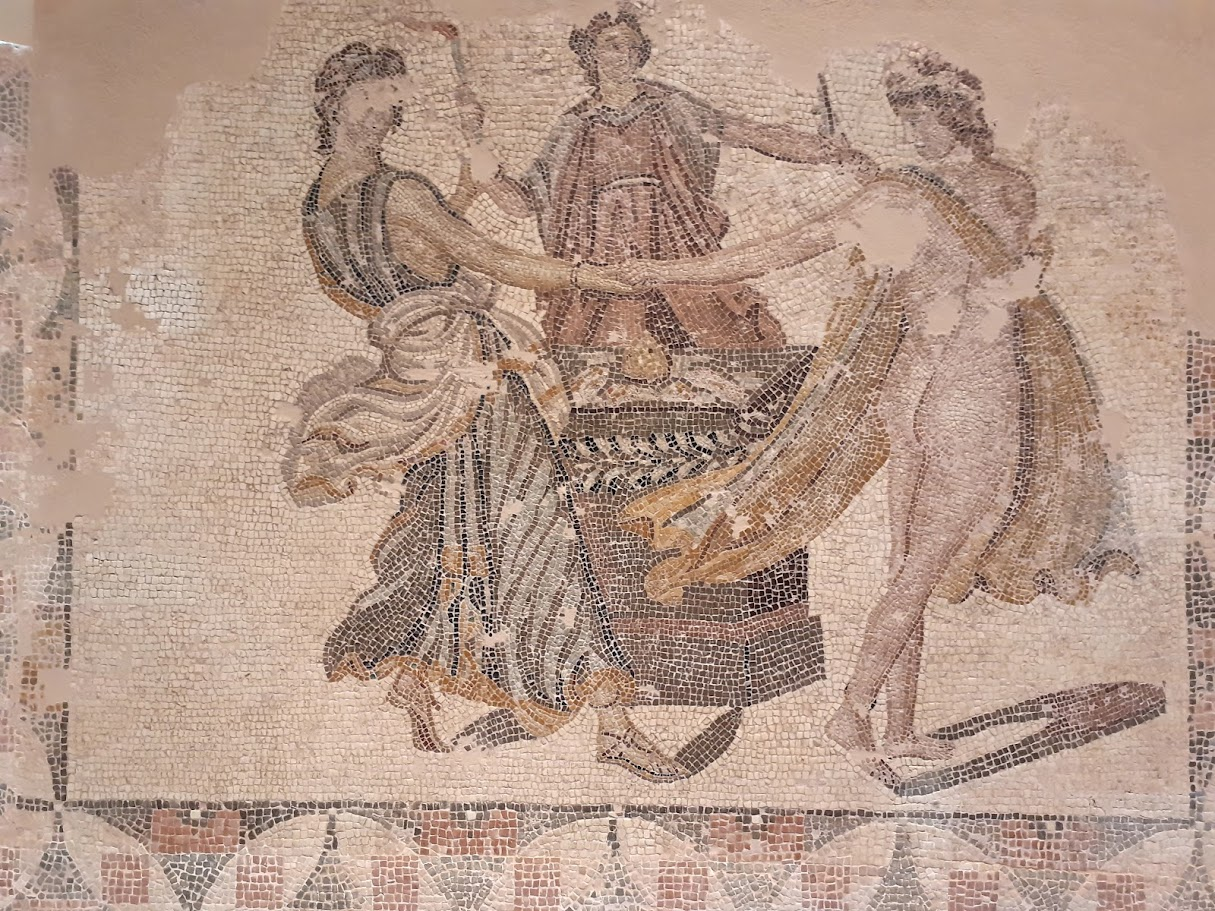 museum in Patras
Entertainment?
Examples of ritualization and symbolic expressions of critical periods in life
beginning
thresholds: school, work, family
midle
end


Does each part of life have a unique task? (Erikson)
Is continuity (from the beginning to the end) the only way of seeing life? Why do we speak about „way“ of life?
Imagine your previous visit of … (something interesting, other country, gallery, theatre, concert,…)
What type are your memories on it? Do you think about it as a history from the beginning to the end? 
How is your memory working with these experiences?
Example(s) about care of the soul
Augustine about memory
How is it possible to heal? / to be healed?
Rejection, renunciation
Openness
Acceptance, admission, adoption
Symbols of …
waiting
crossing, transgressing
receiving, getting
carrying, bearing
giving, handing, passing
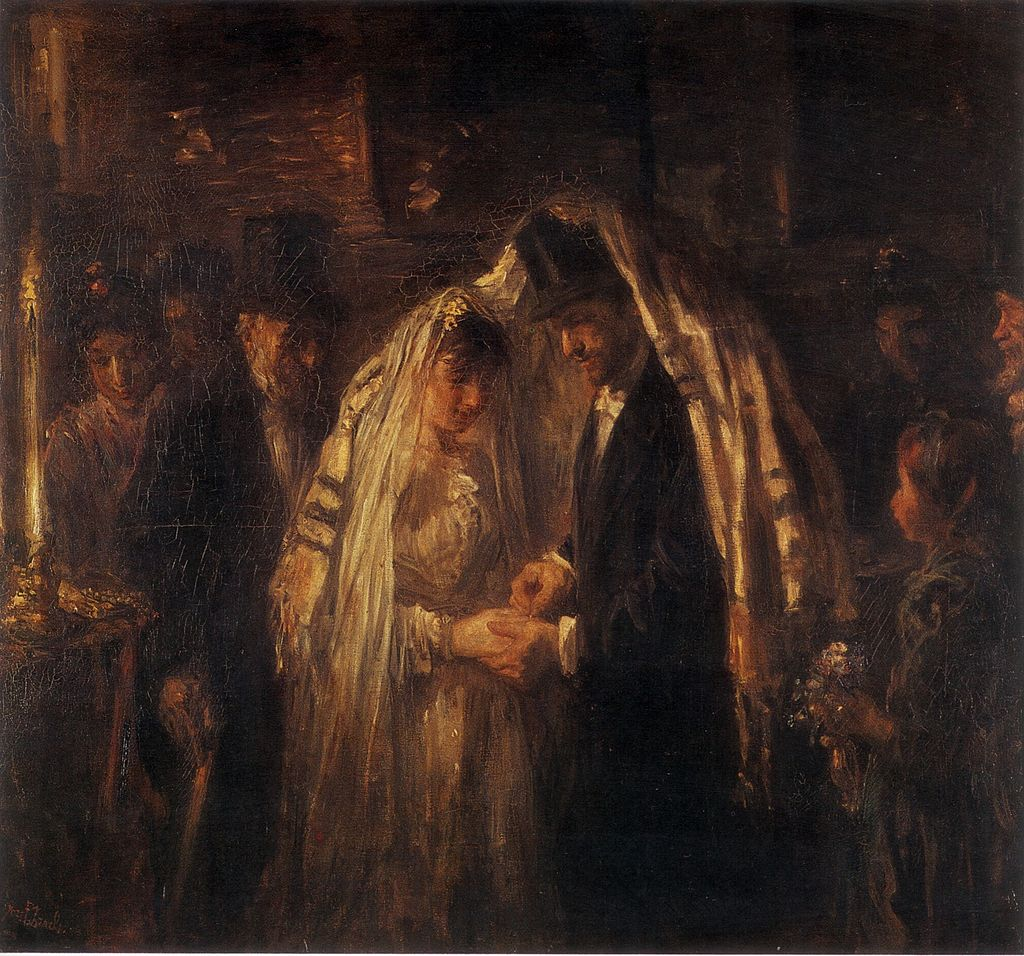 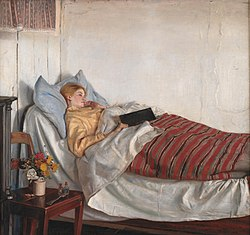 (critical) periods in life
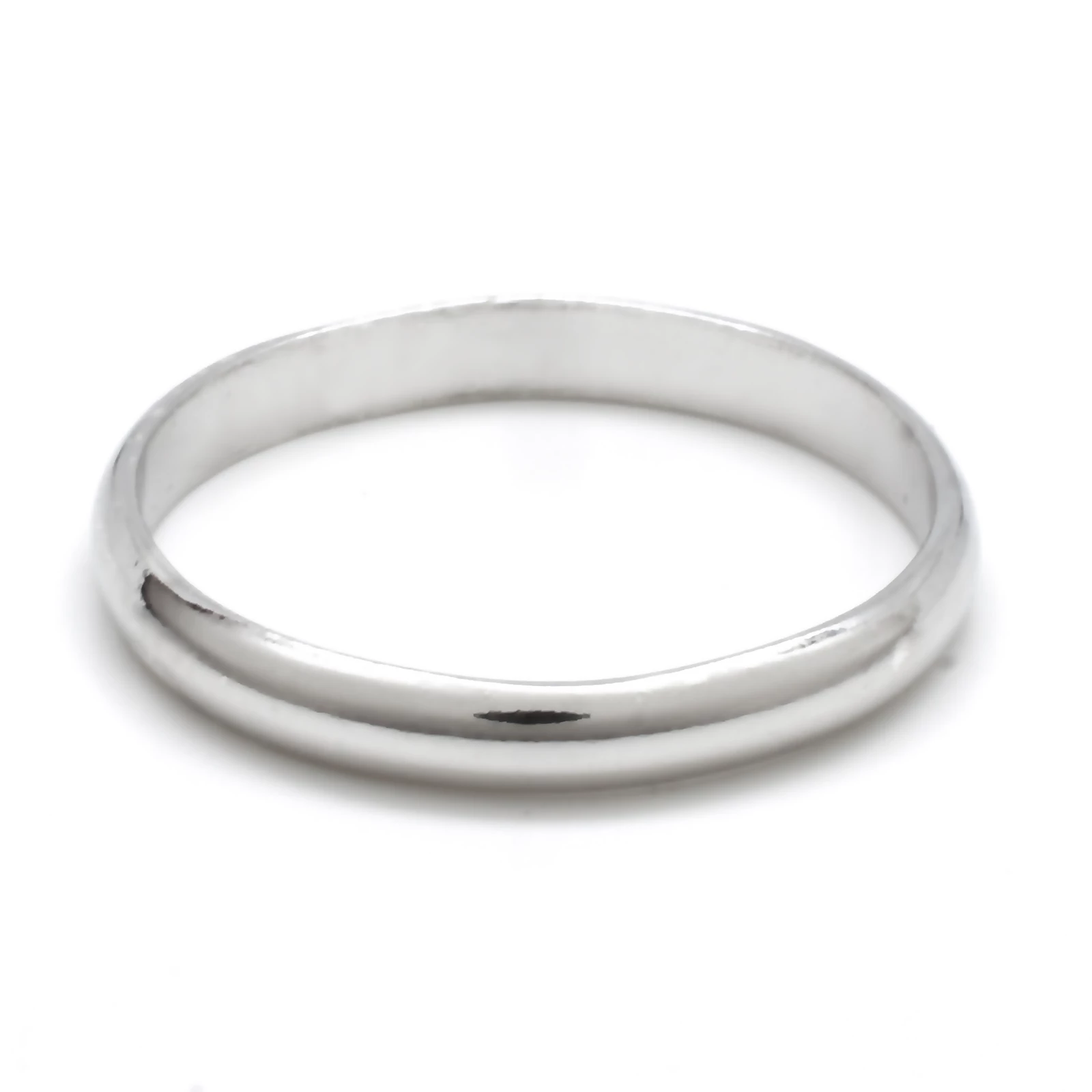 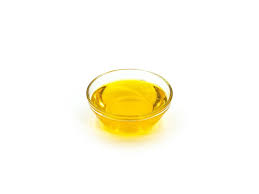 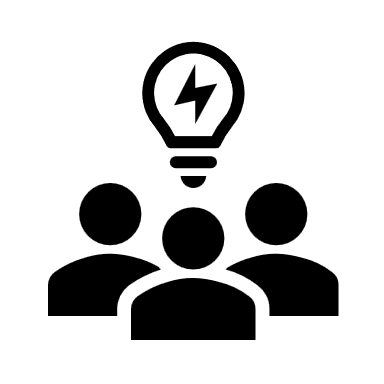 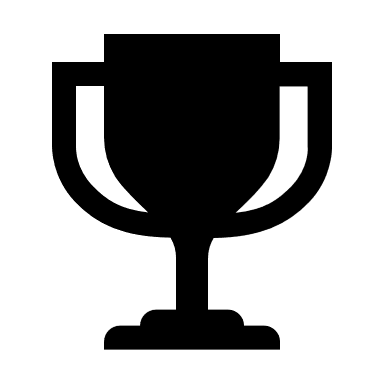 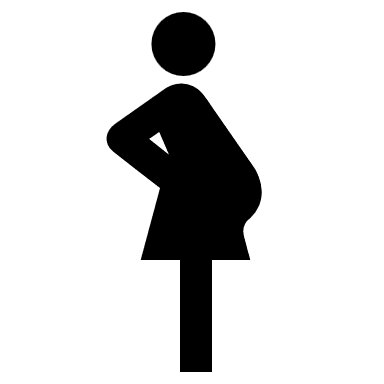 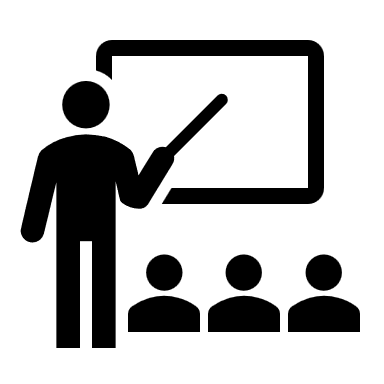 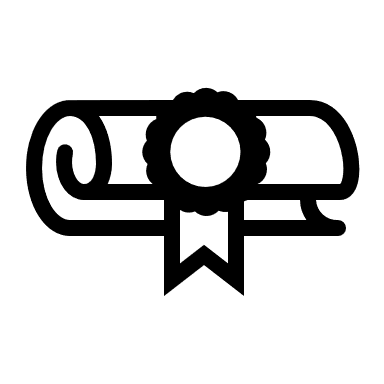 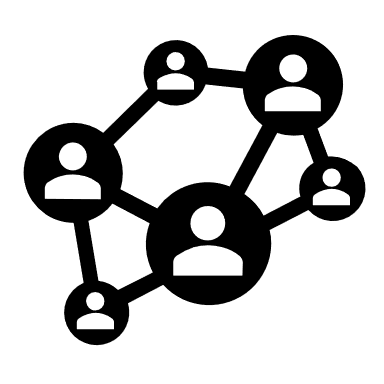 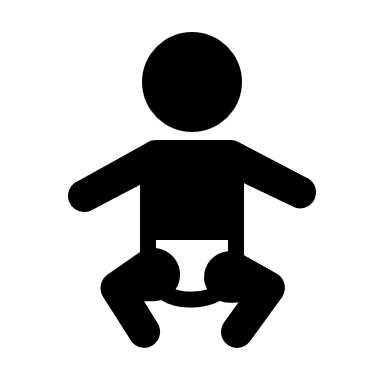 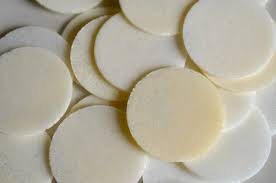 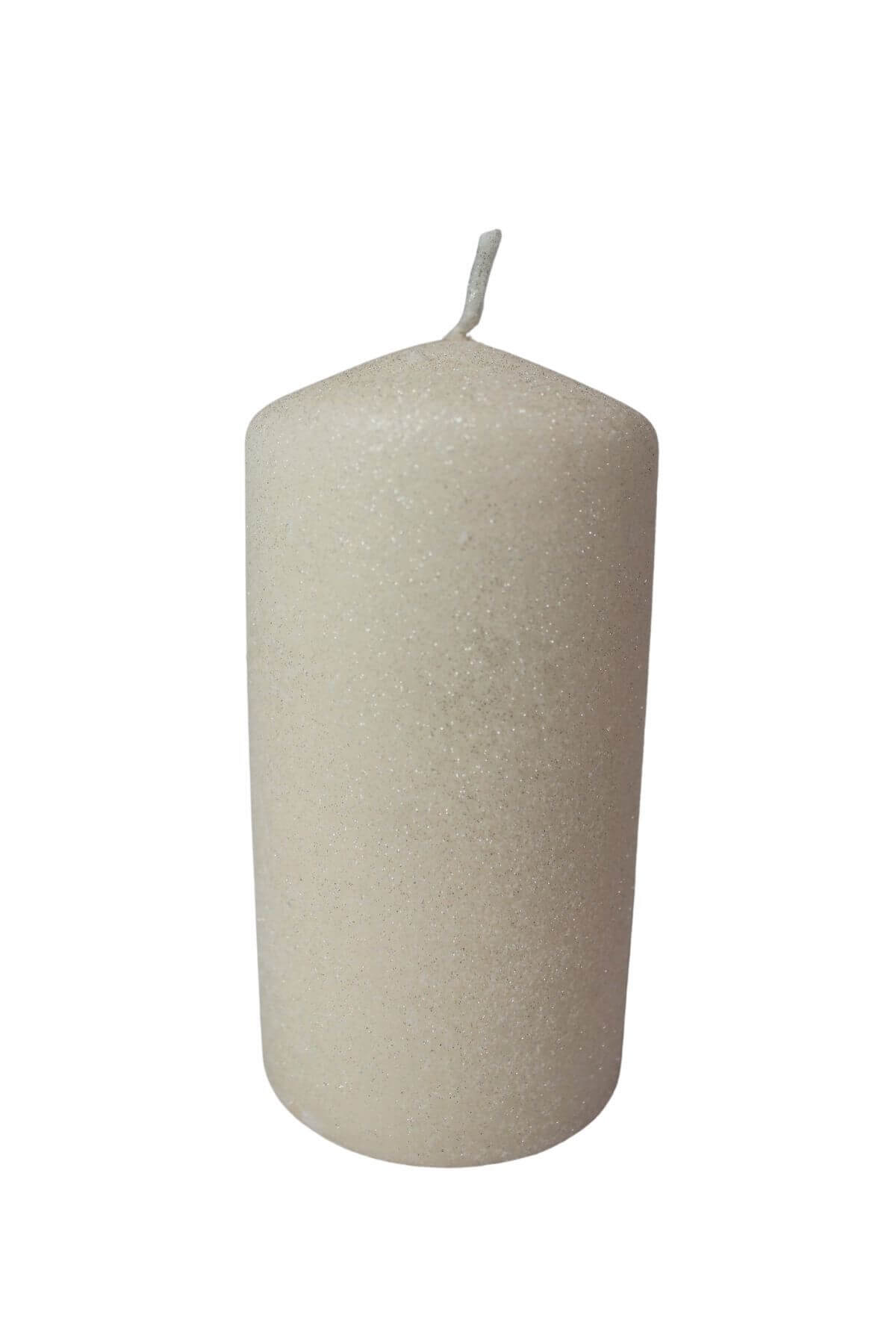 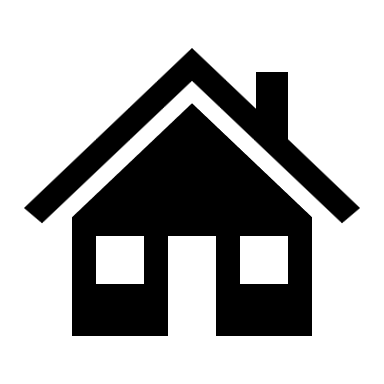 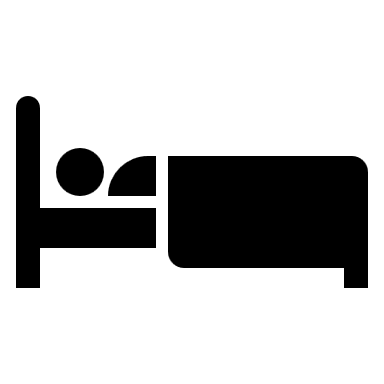 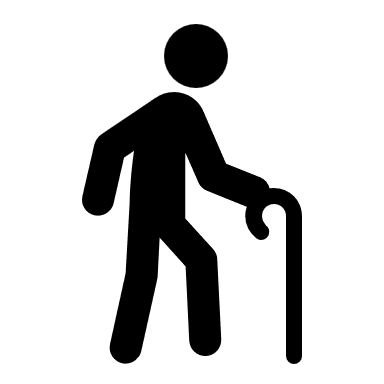 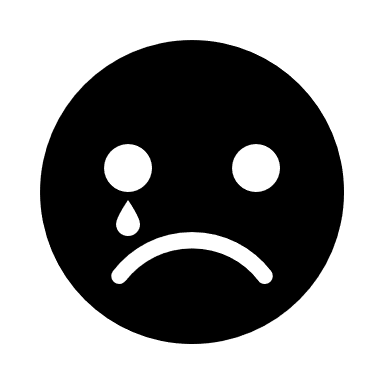 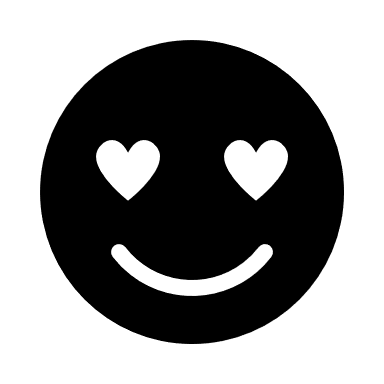 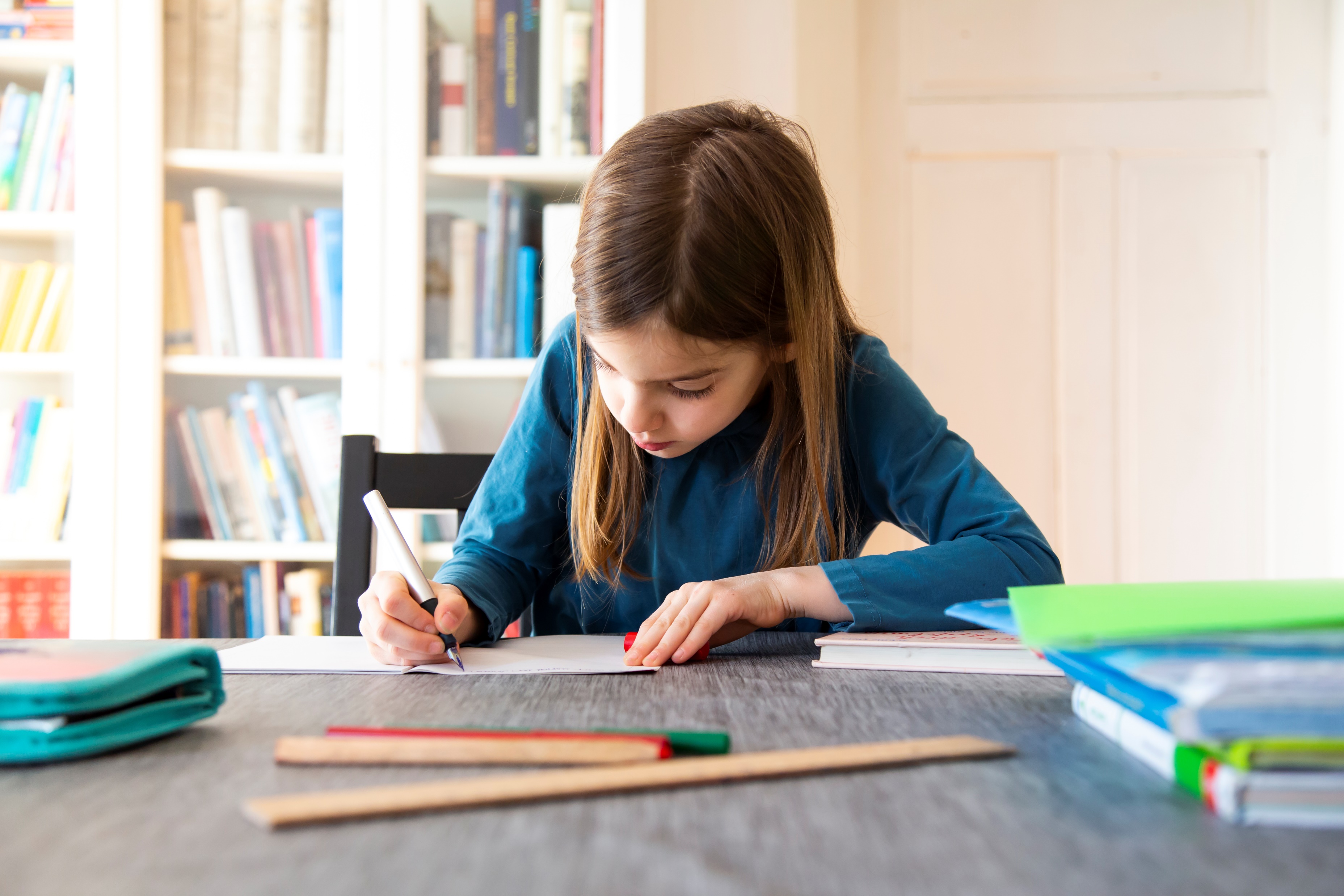 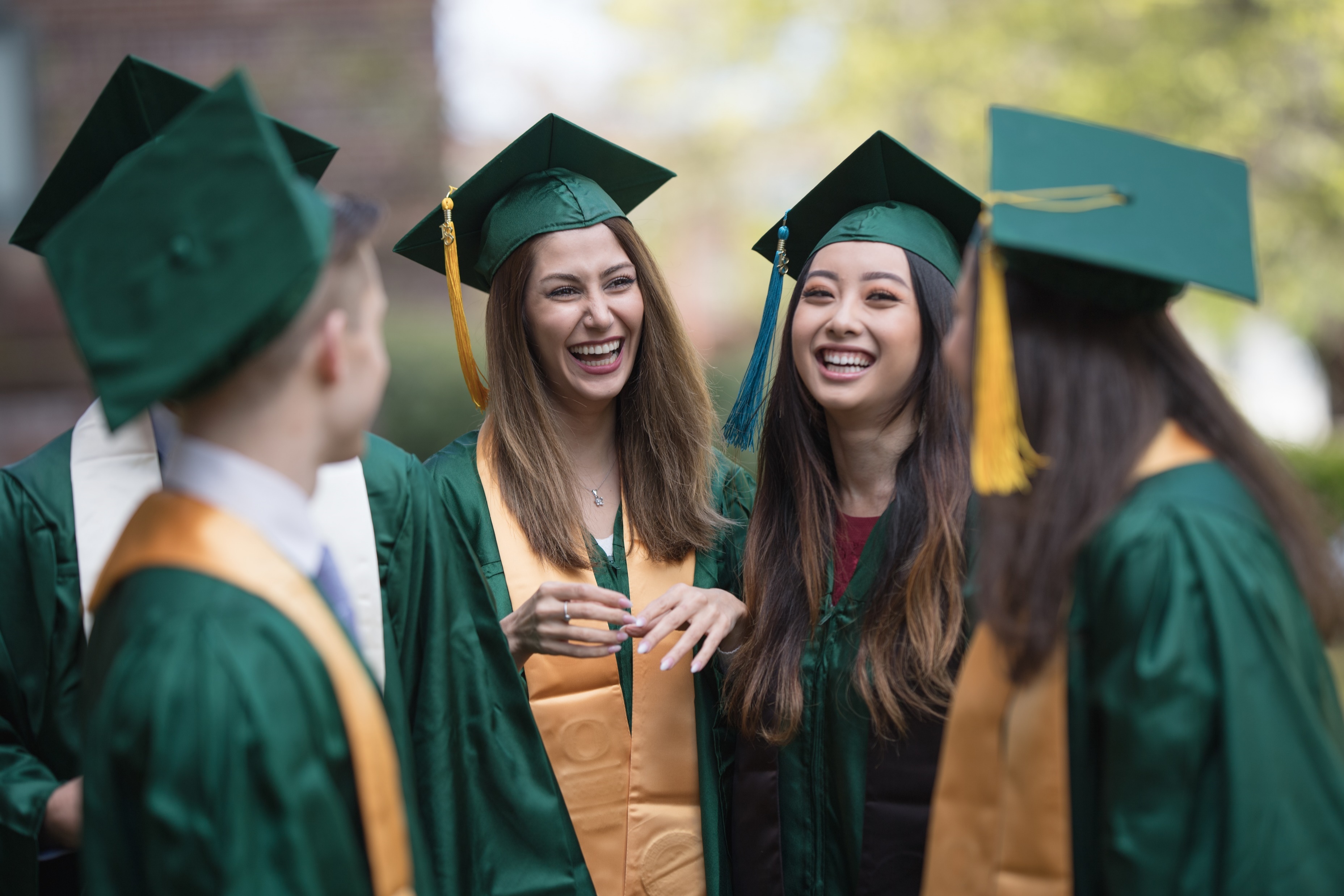 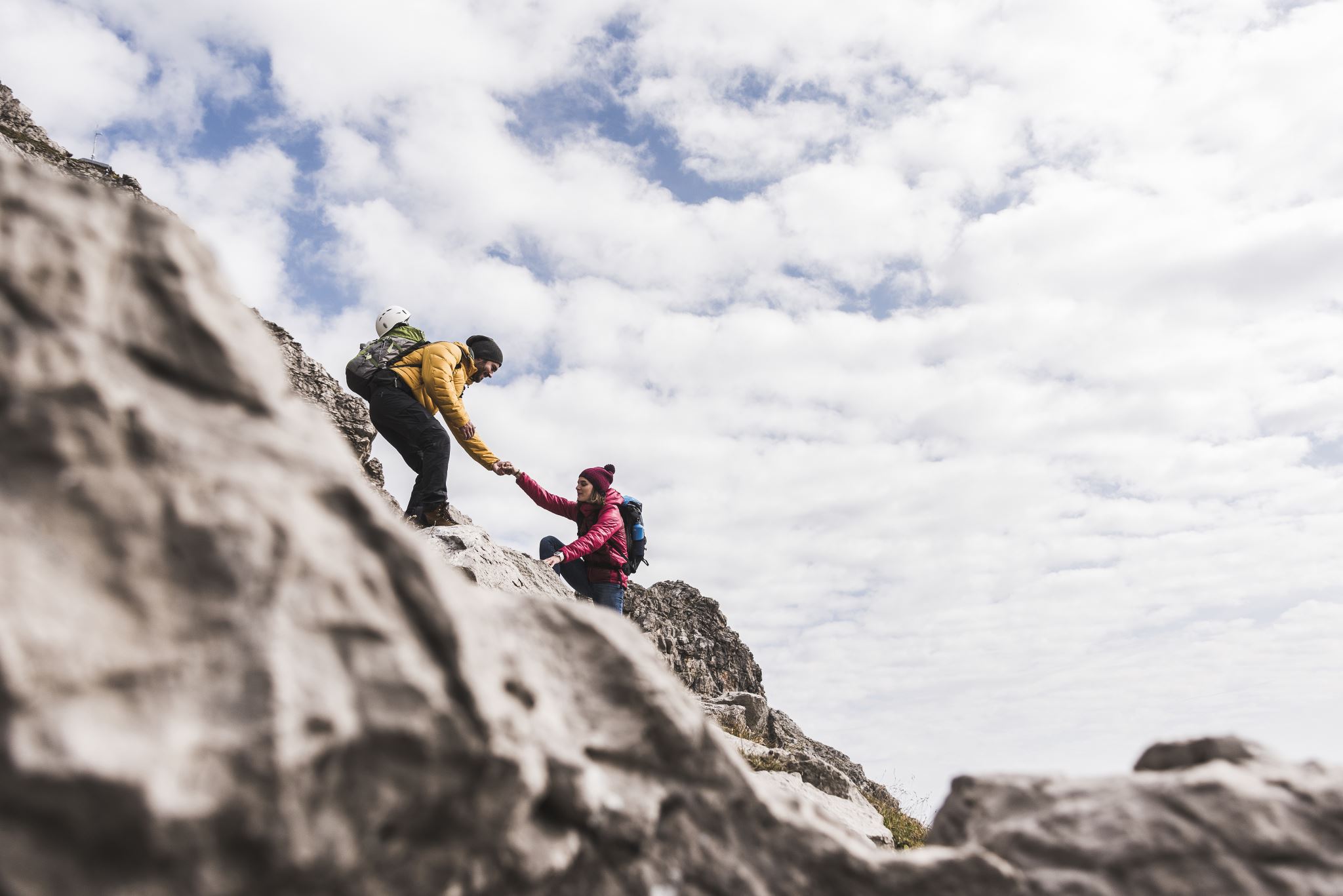 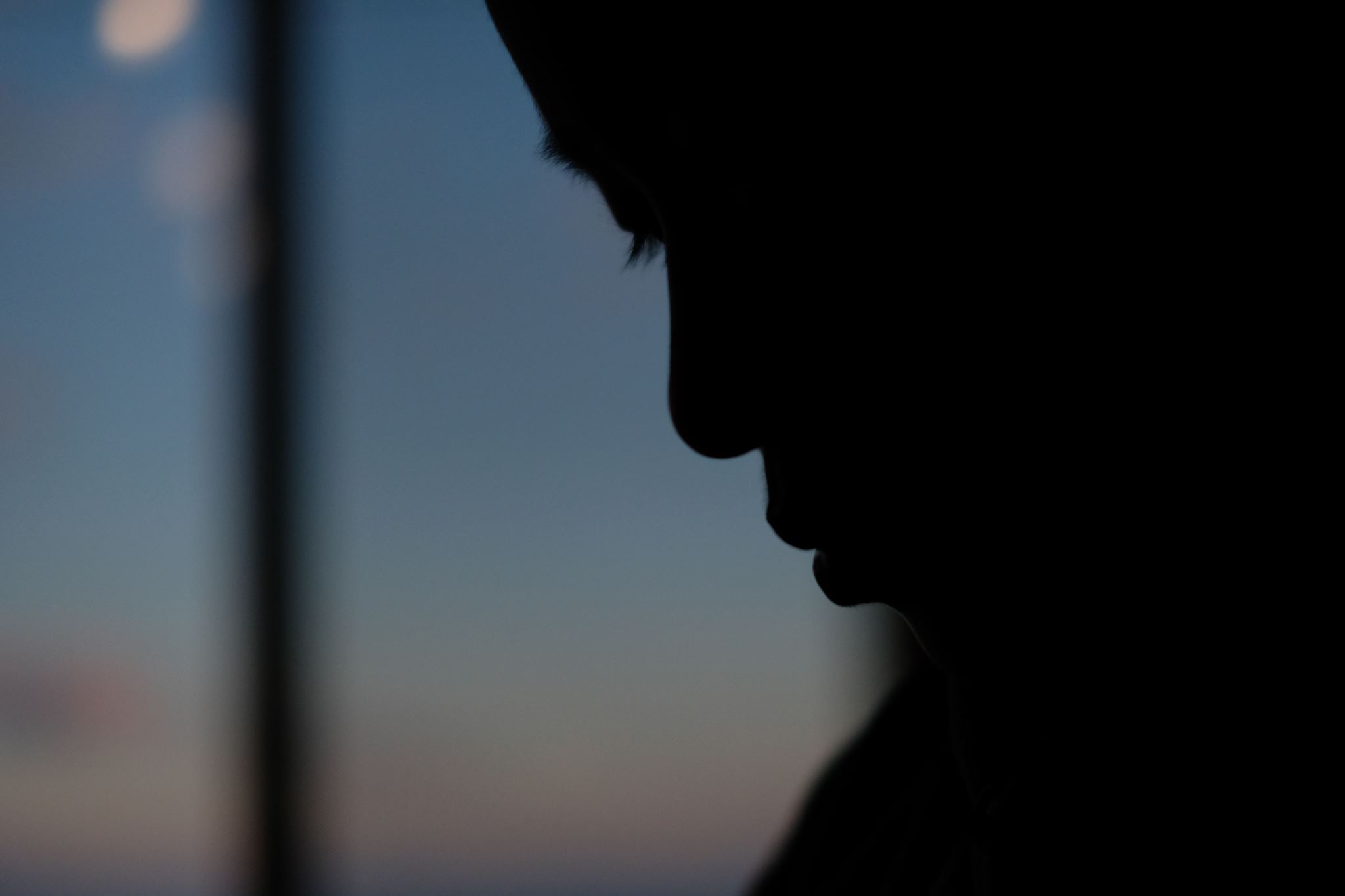 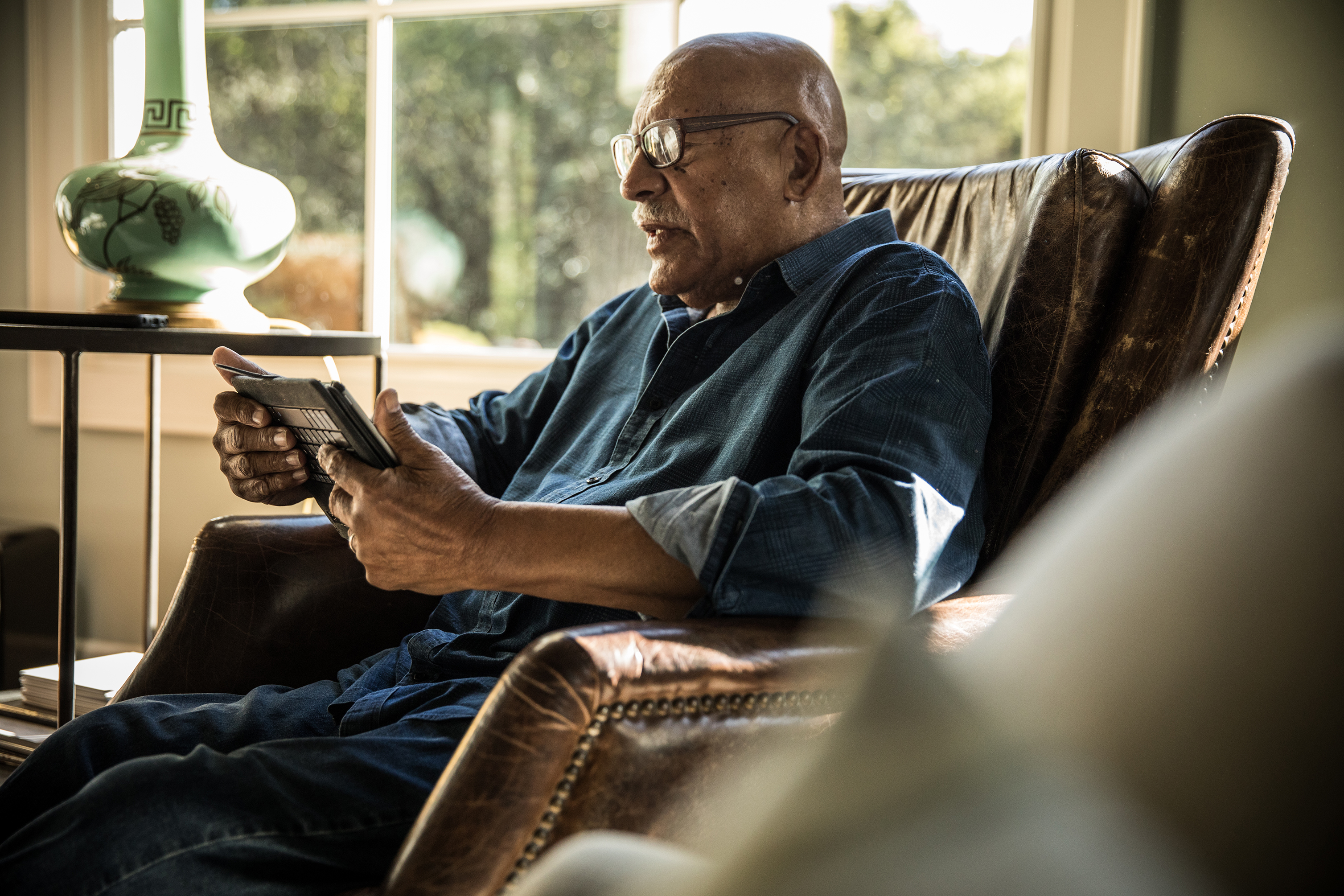 Examples about care of the soul
How do we can help ourselves or others (esp. in crisis, difficult situations, critical times, …)?
Rituals in our lives
Rituals and freedom
Crisis and freedom
Tension and release
What can we do to care/for caring of/for the soul?
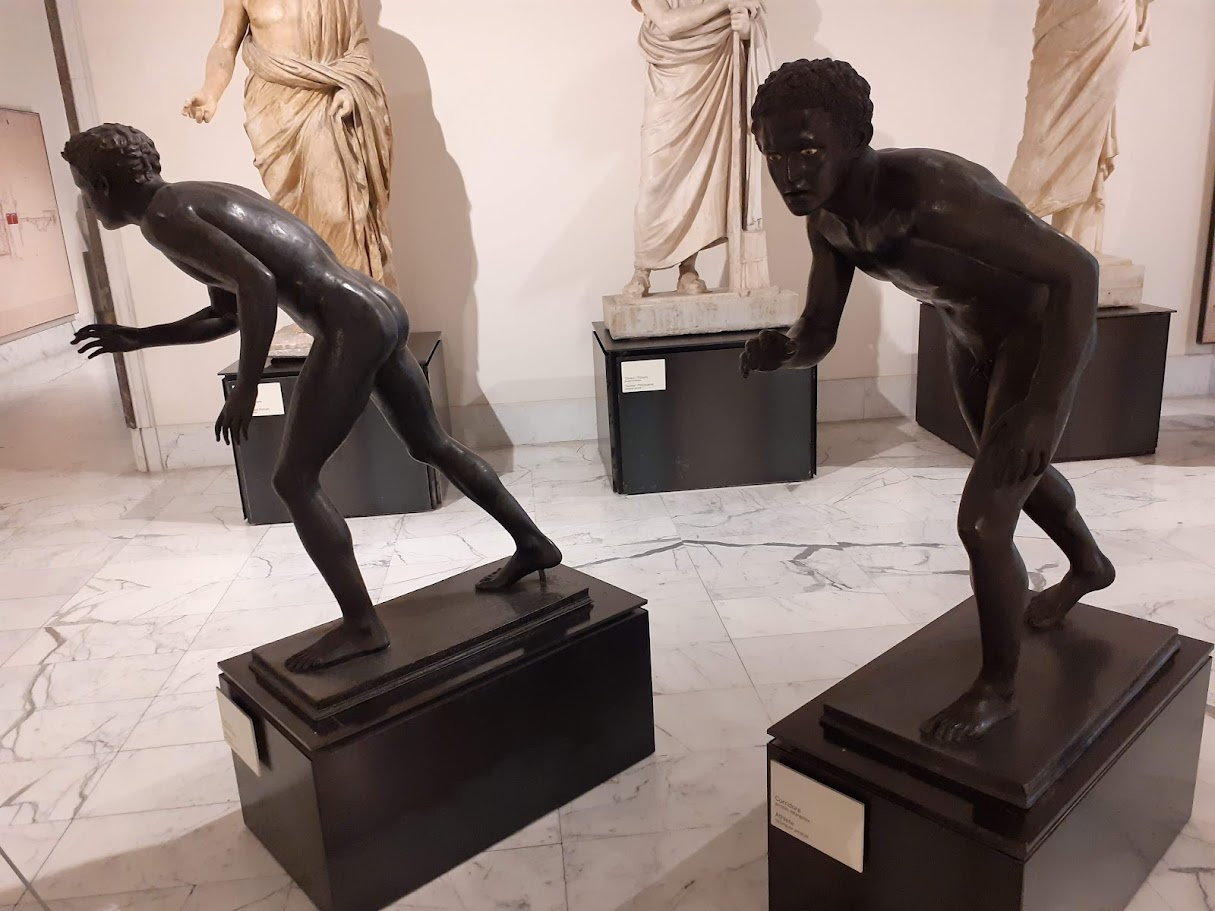 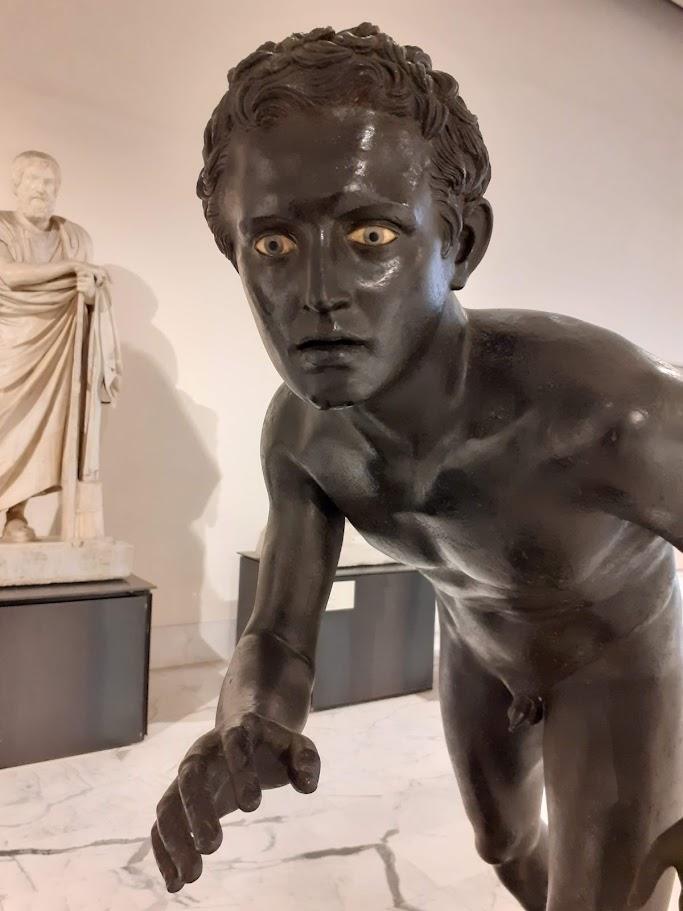 Sport?
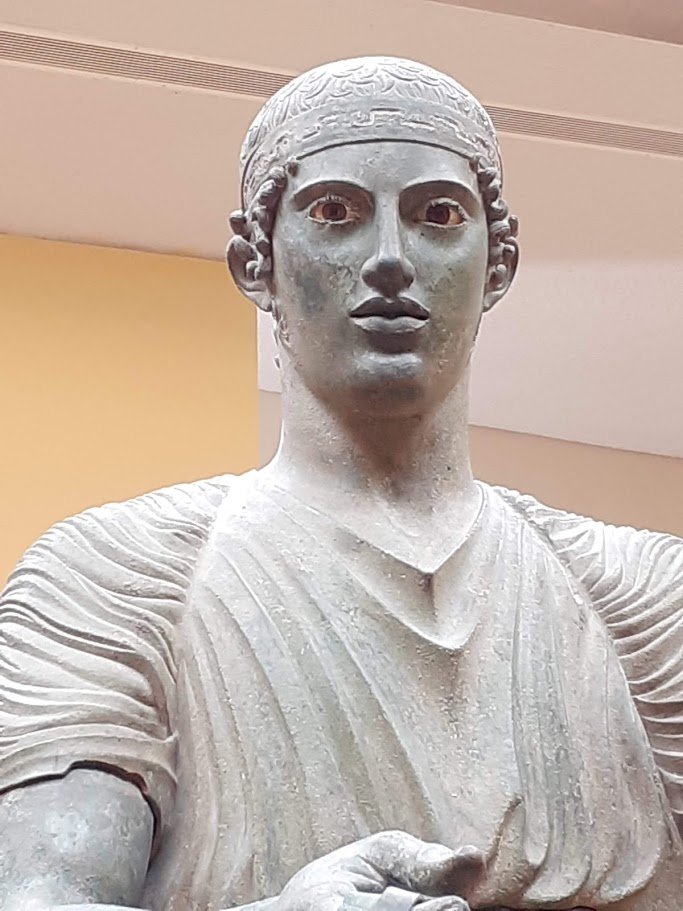 Delphi
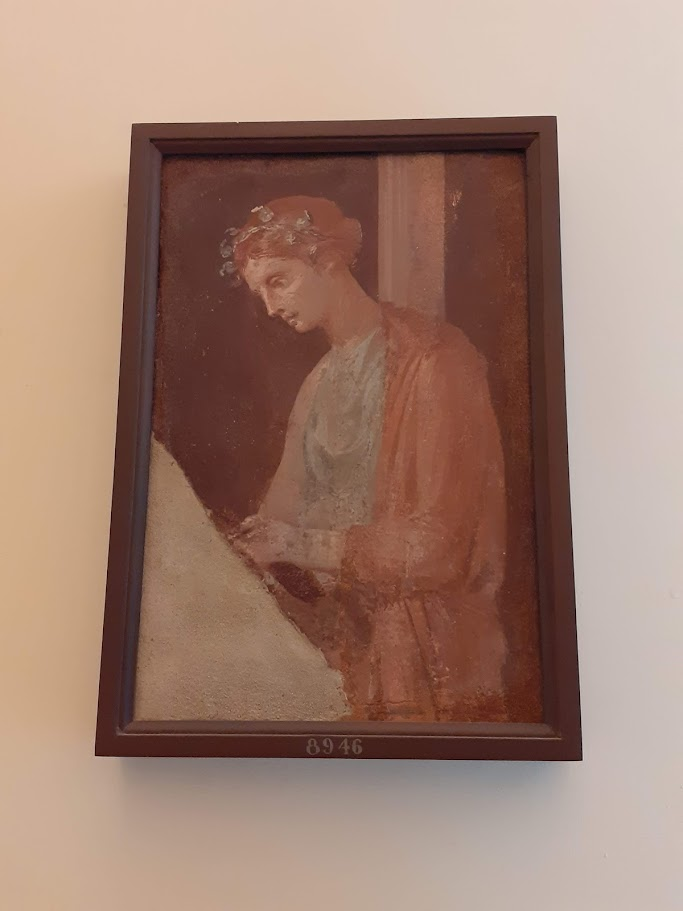 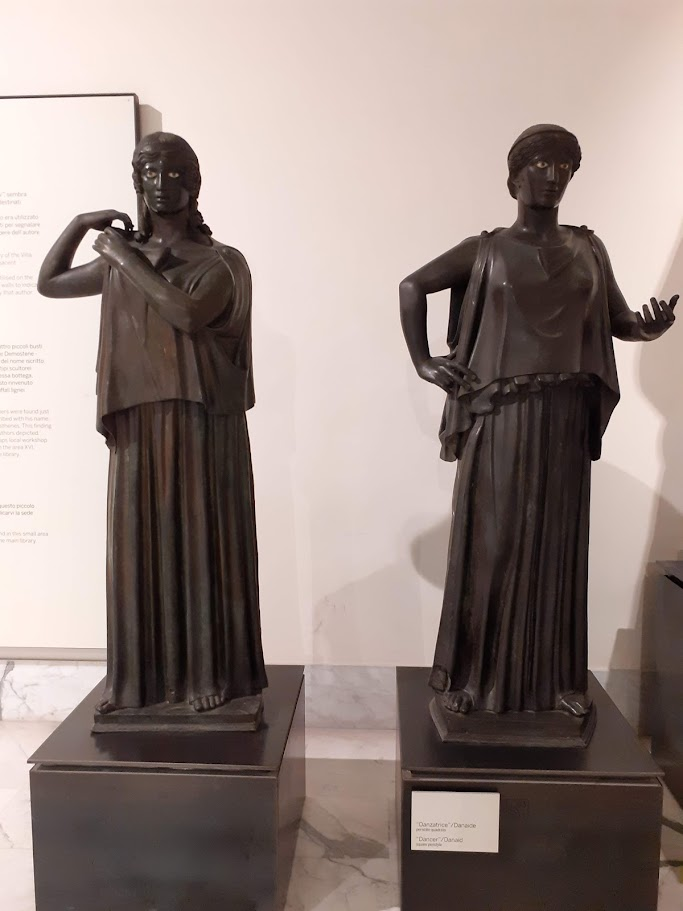 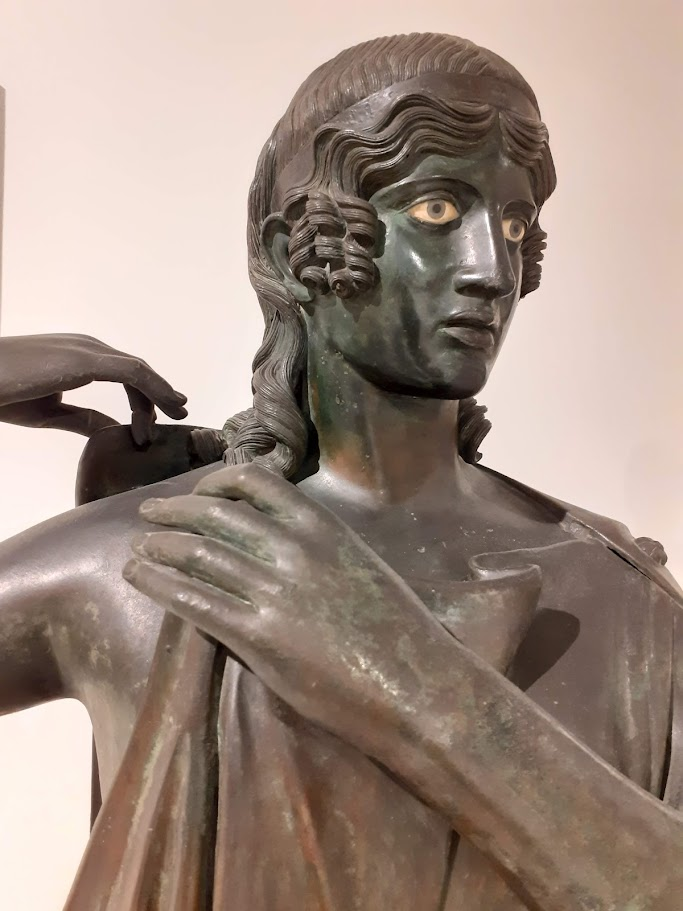 Naples
Art?
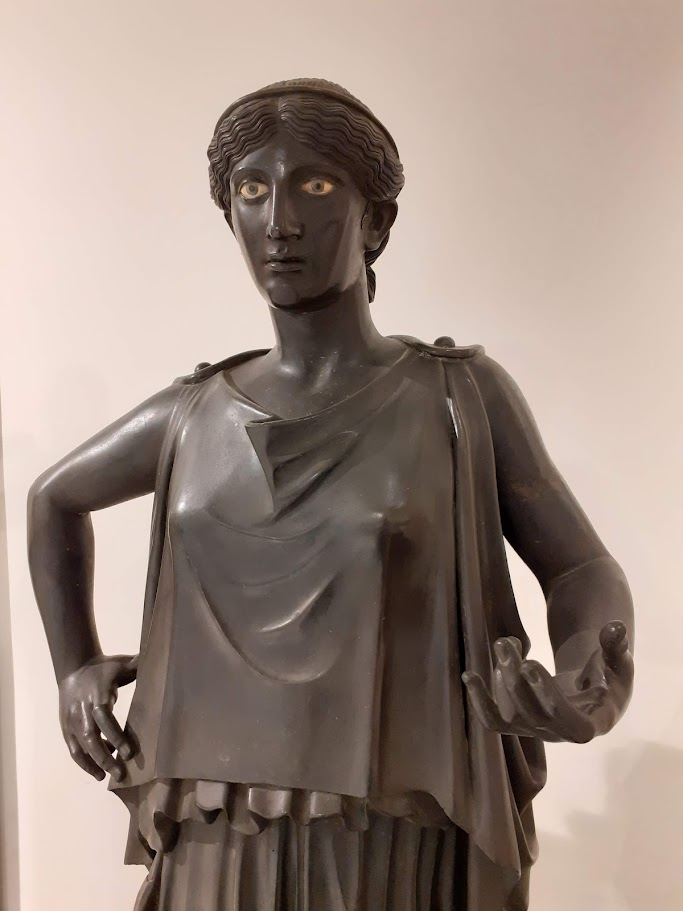 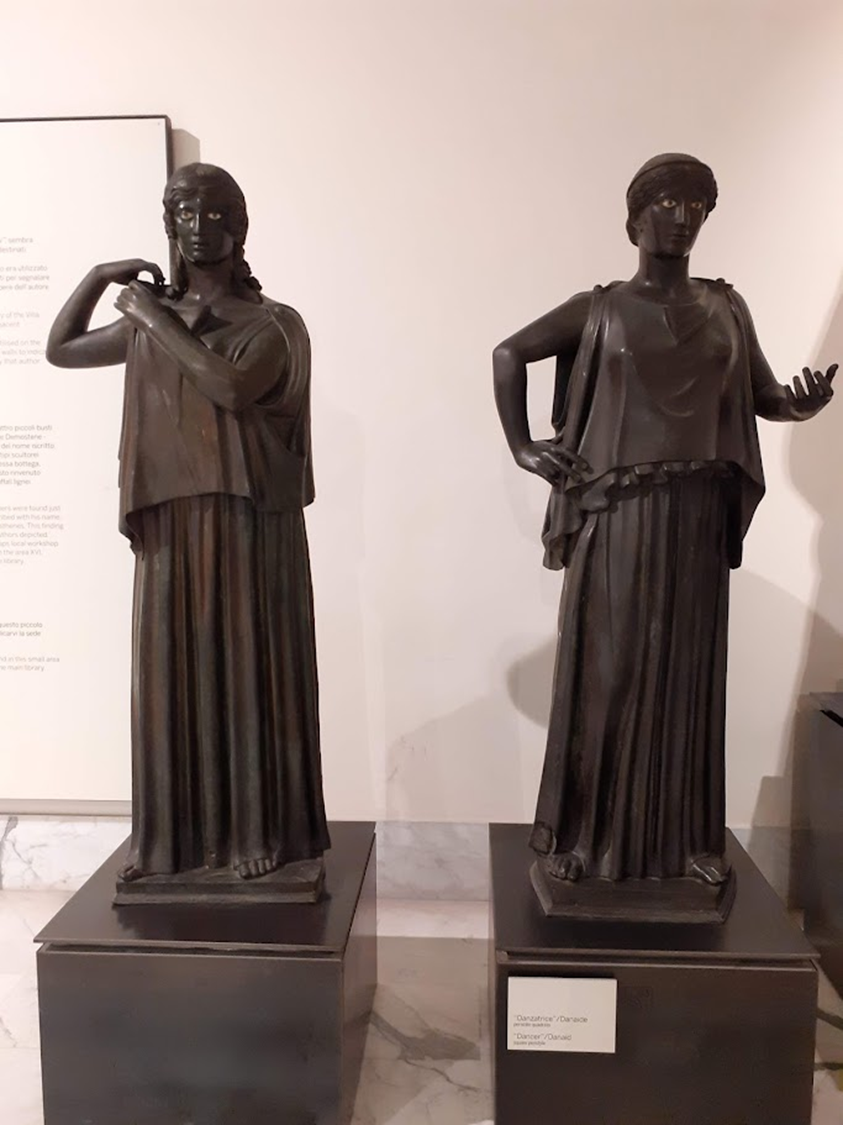 Concentration?
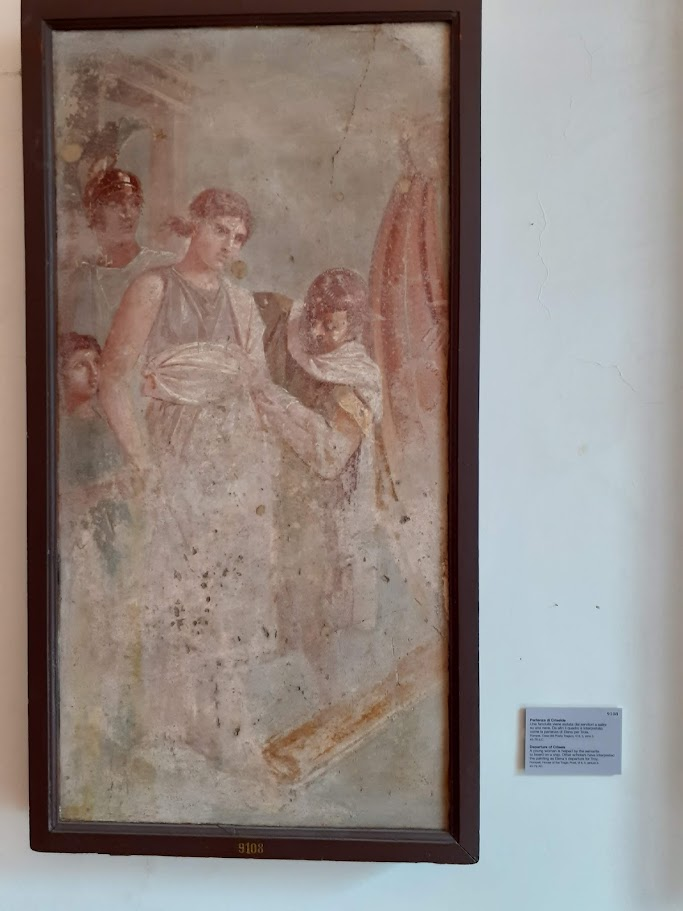 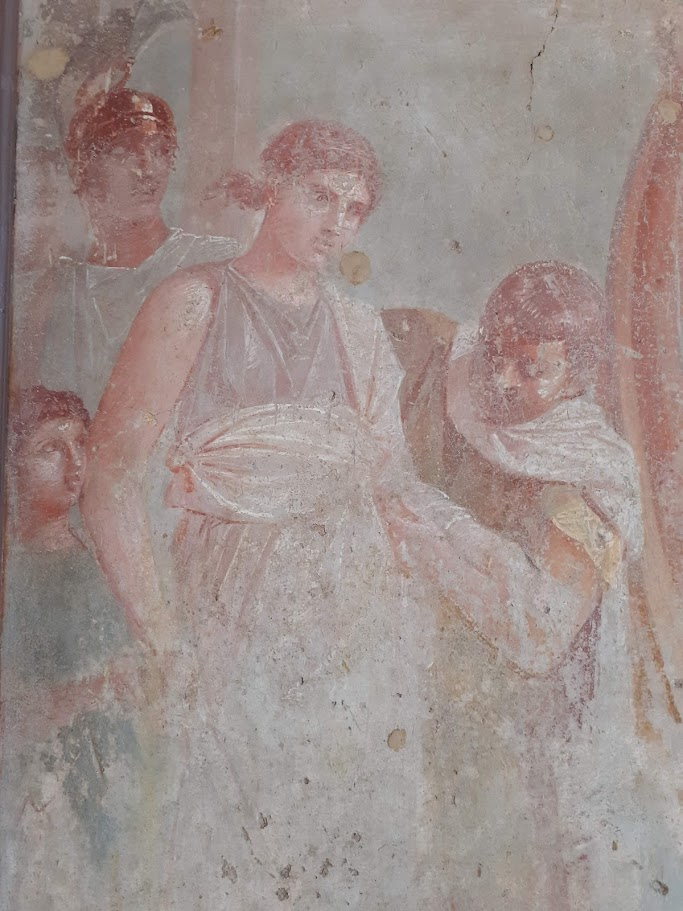 45-79 AD
Elena ?
Departure for Troy / bording on a ship

The first step
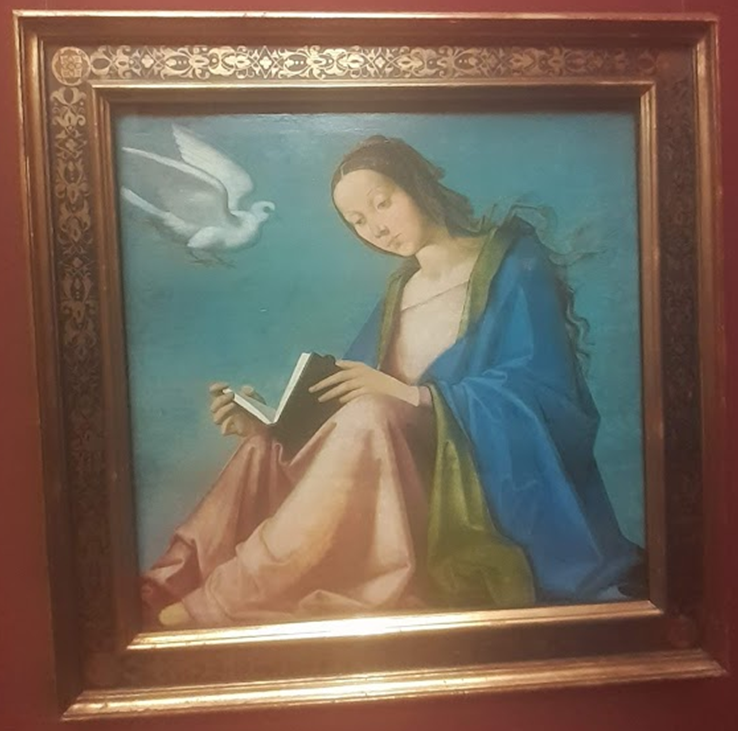 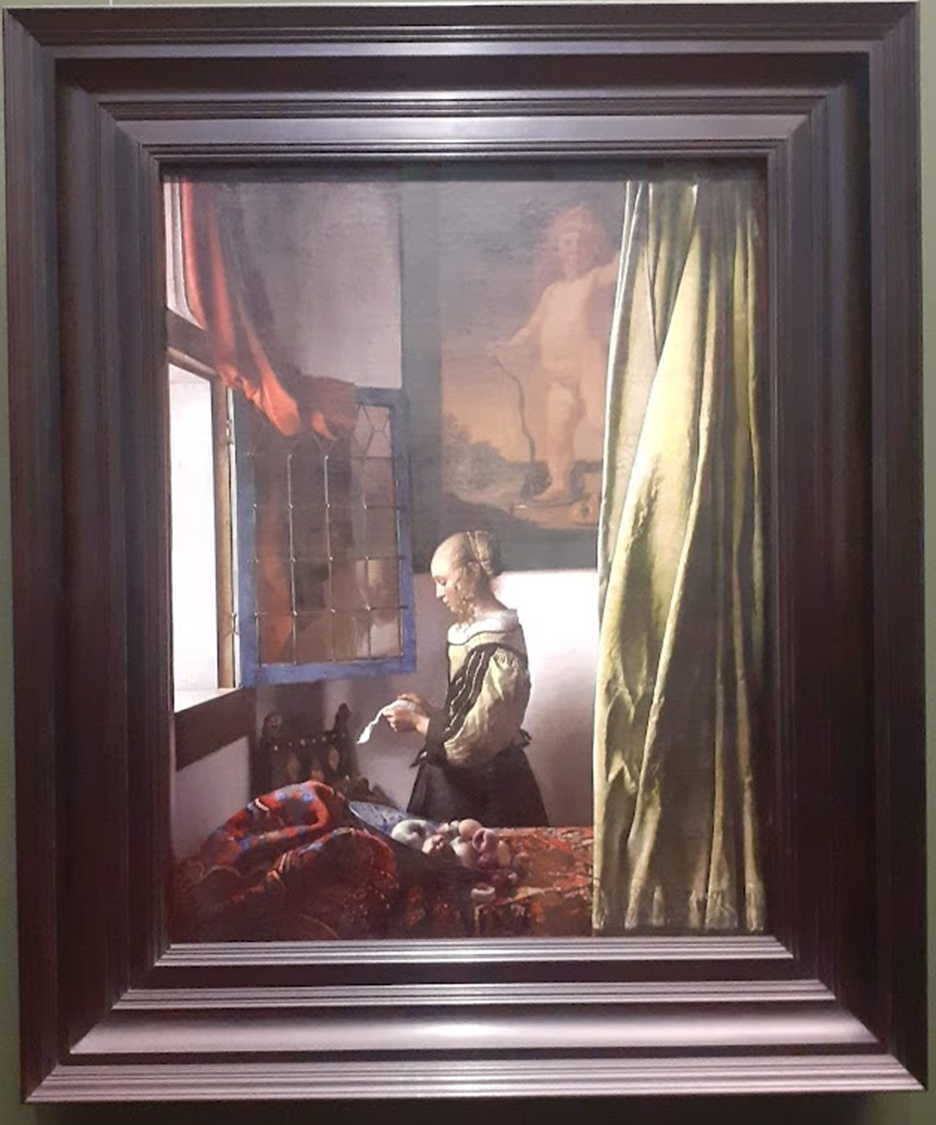 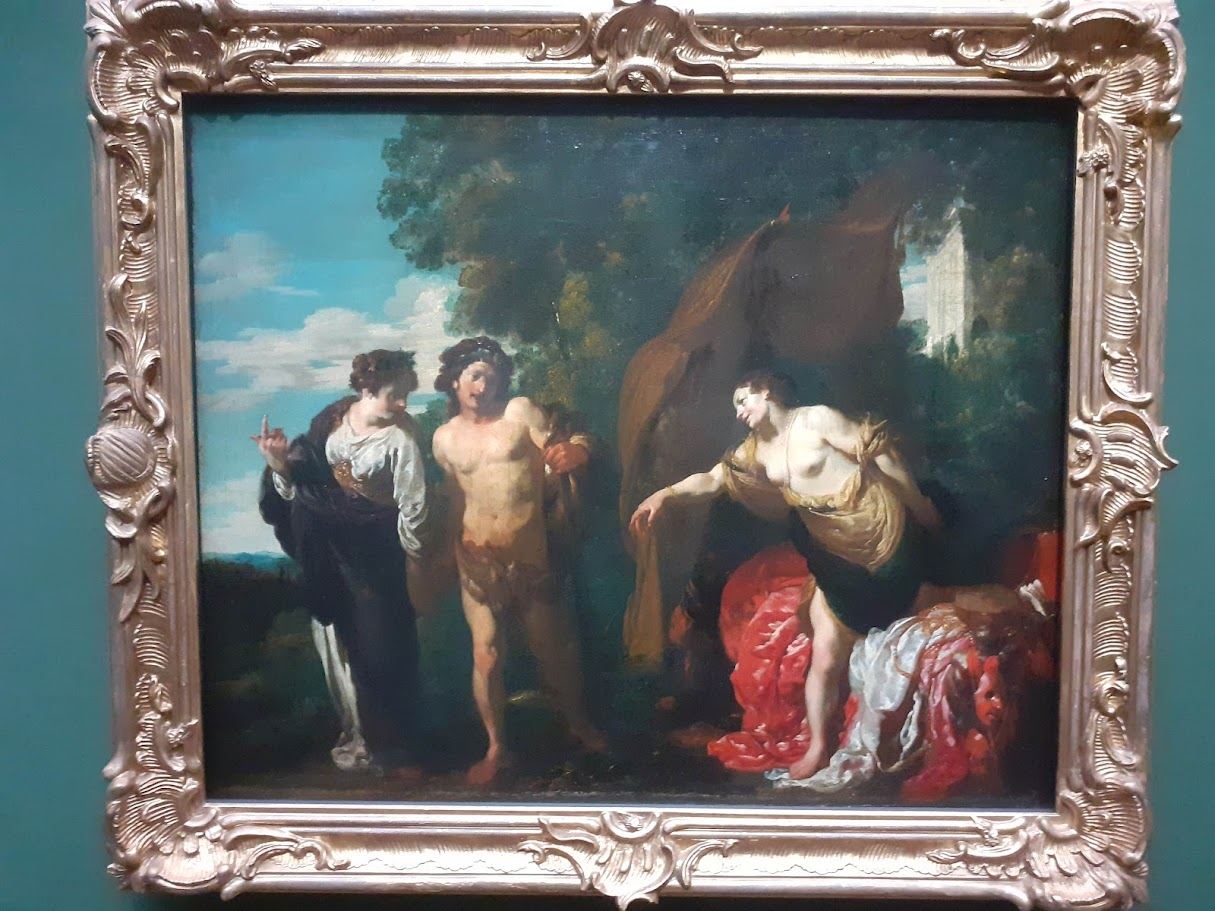 Hercules at the crossroads, 1625
Dresden
Johann Liss (1597-1631)
Comenius, Orbis sensualium pictus, 1658
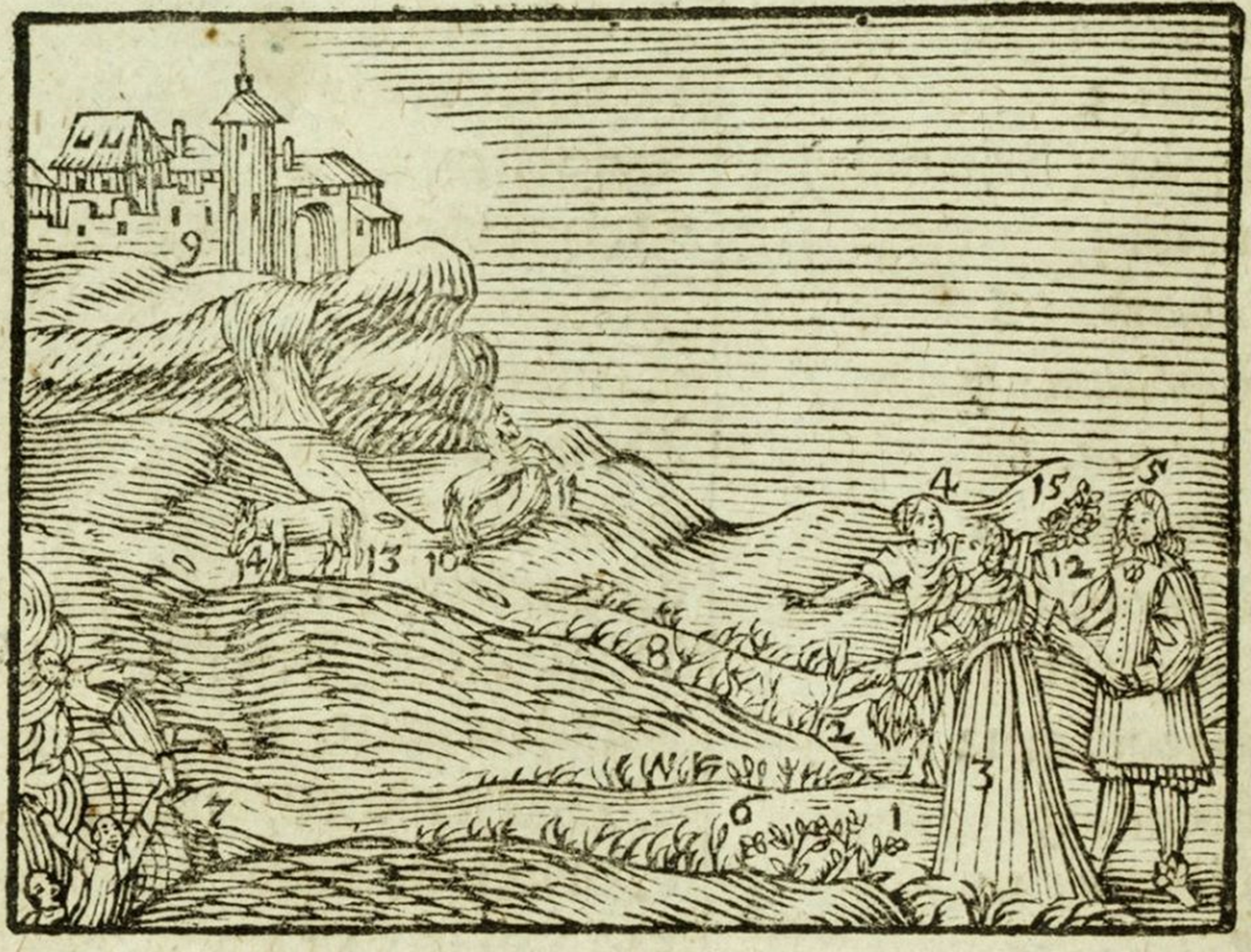 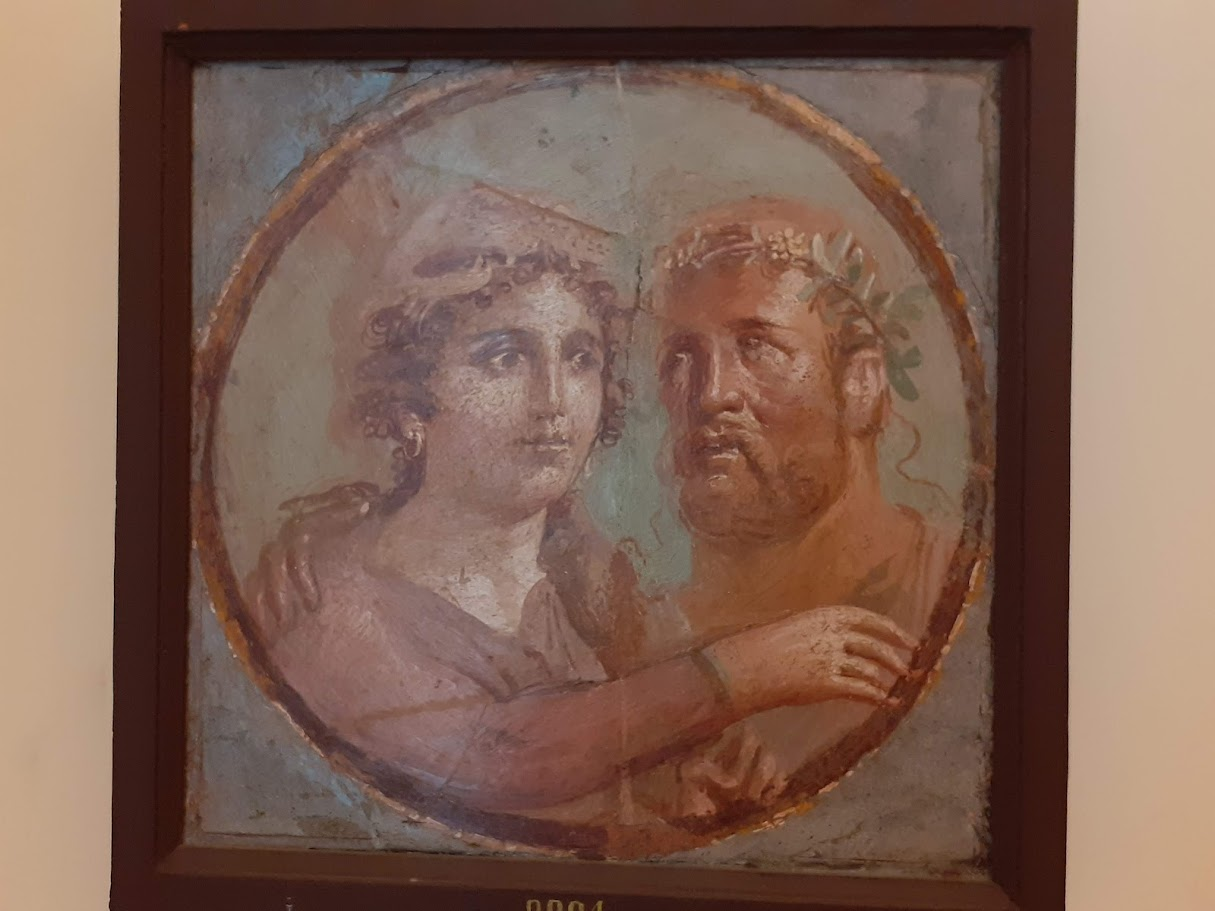 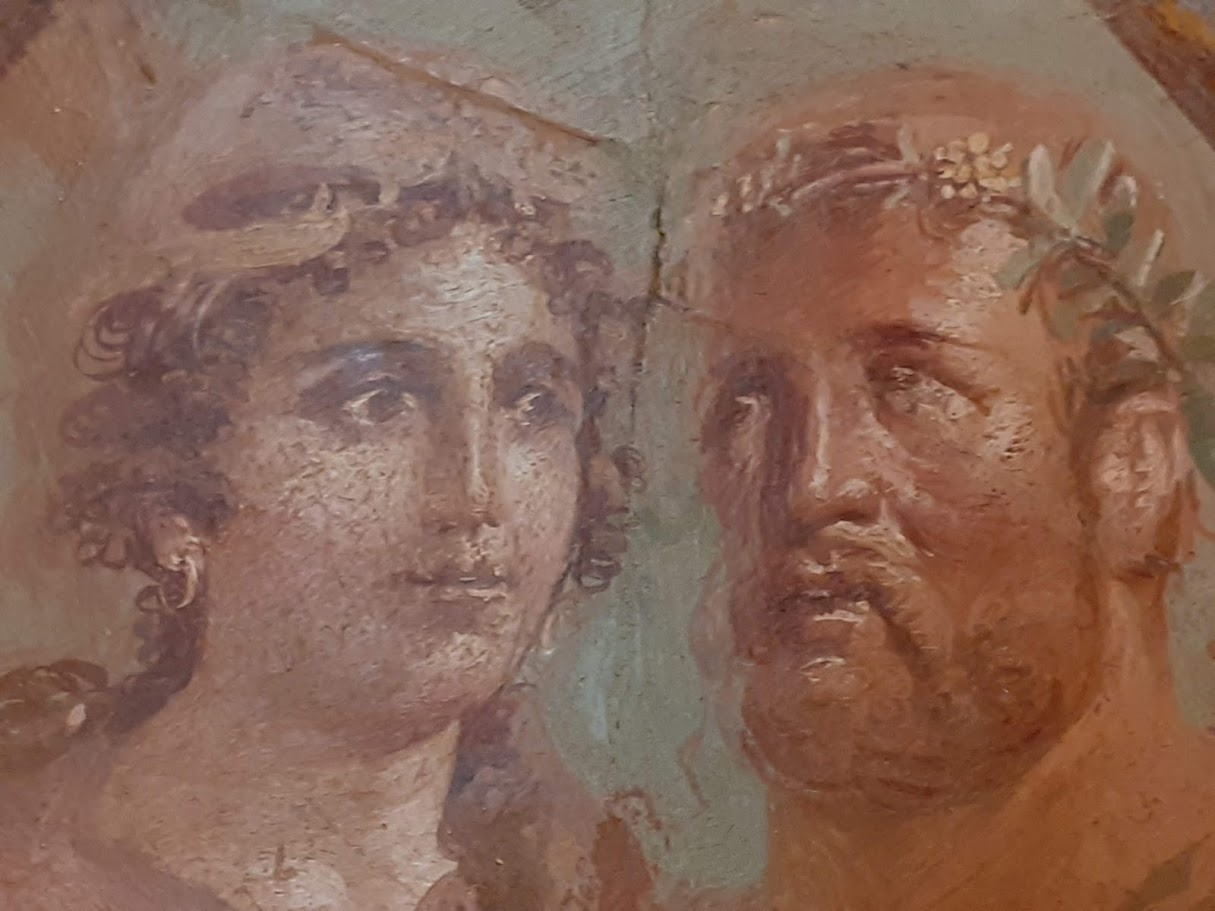 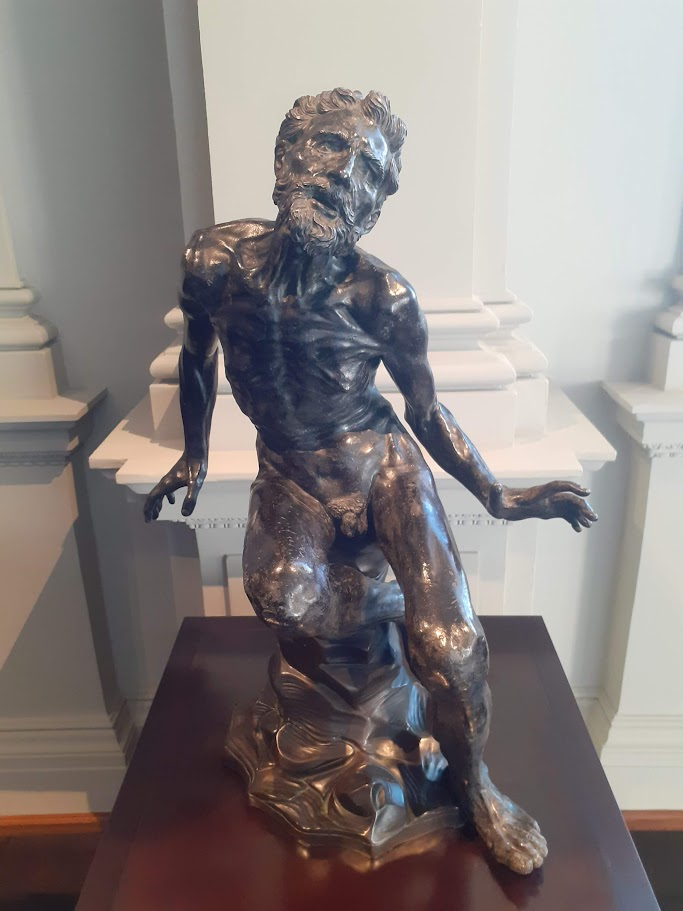 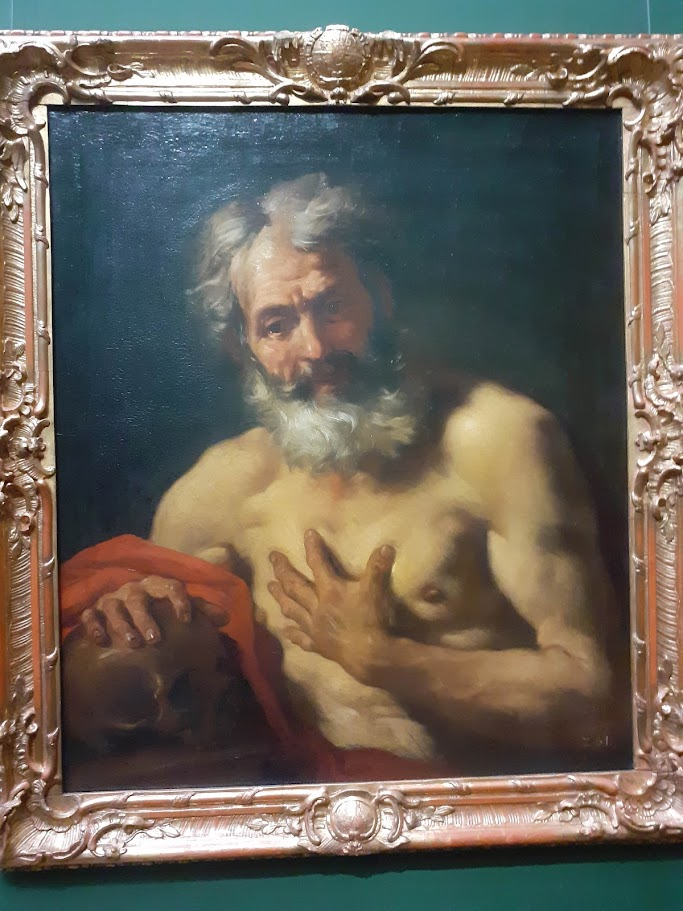 Hieronymus / Saint Jerome. Daniel Seiter (1647-1708), 1680/90
searching, seeking, decision making
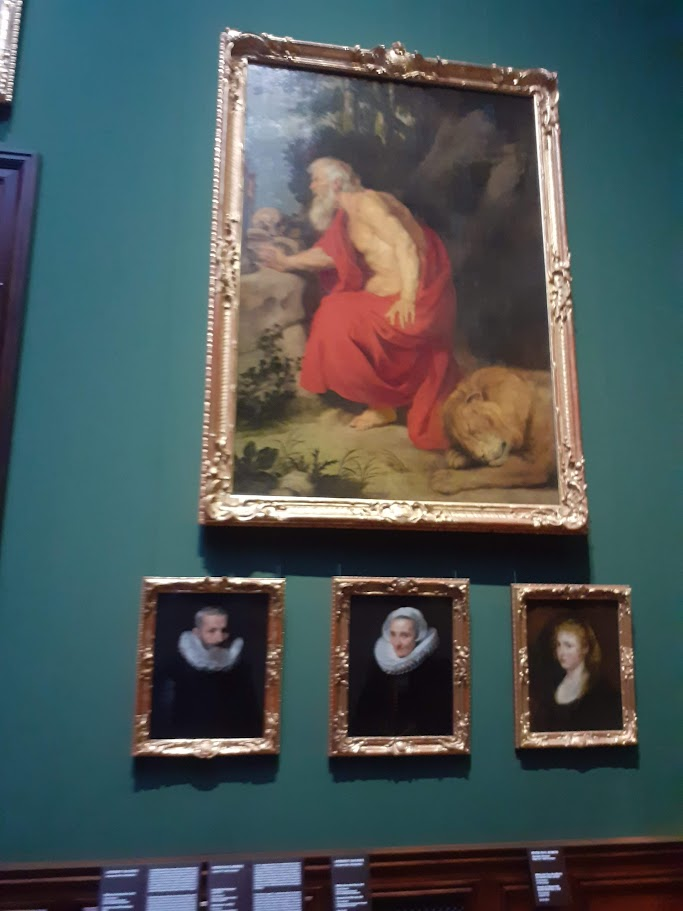 Saint Jerome(?) ZV3628 Dresden
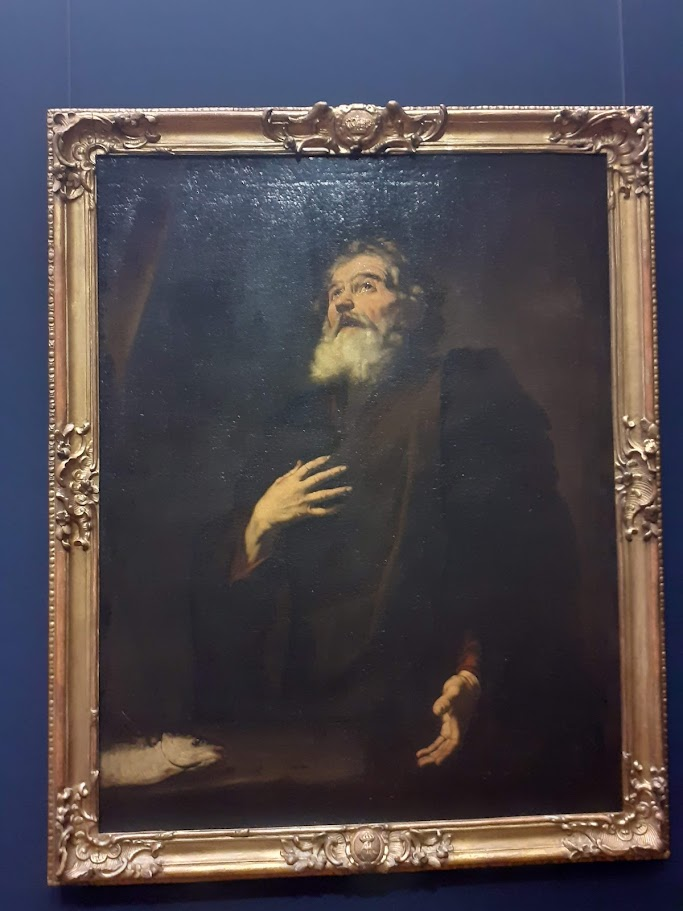 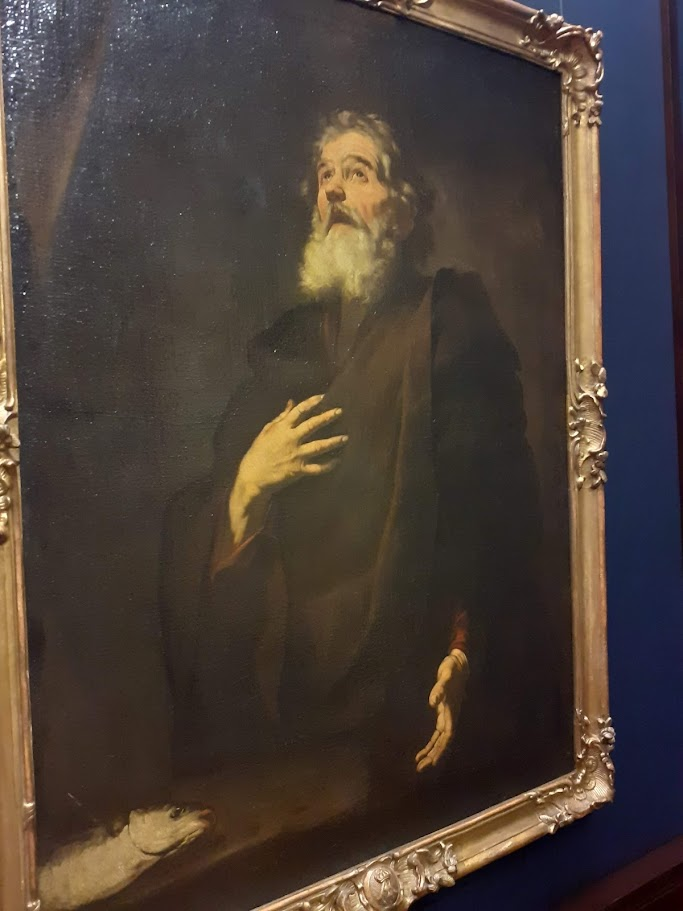 Saint Andrew
„Protokletos“ – „the first called“
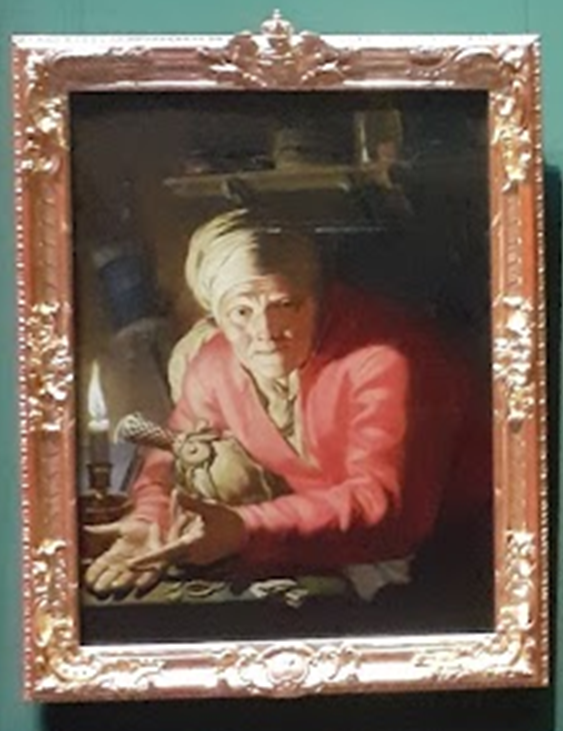 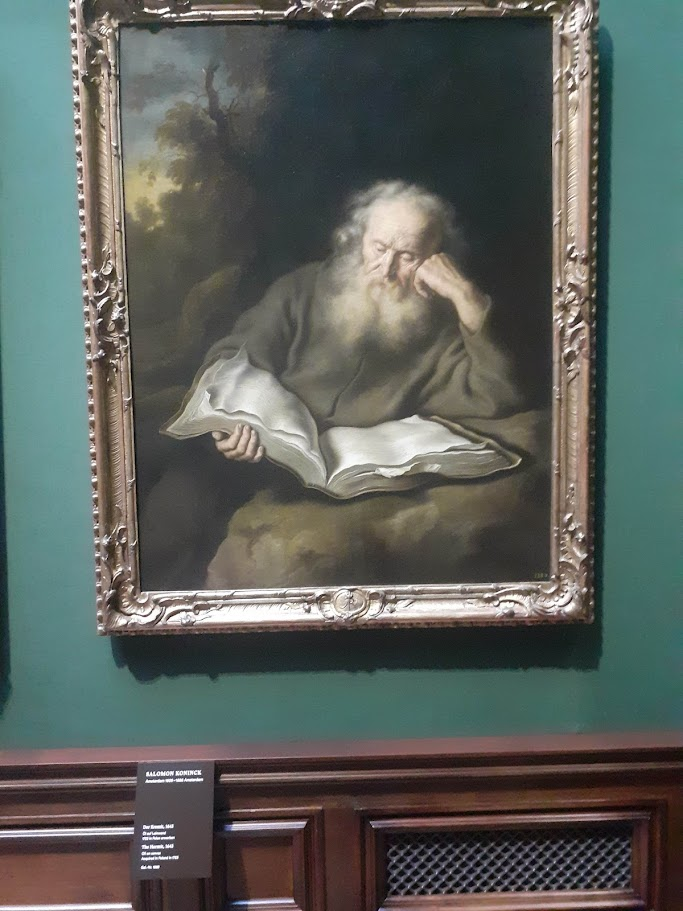 For session 4:
Aeschylus:
https://www.gutenberg.org/ebooks/author/2825
https://librivox.org/author/478?primary_key=478&search_category=author&search_page=1&search_form=get_results&search_order=alpha
Sophocles:
https://www.gutenberg.org/ebooks/author/26
https://librivox.org/author/1157?primary_key=1157&search_category=author&search_page=1&search_form=get_results&search_order=alpha
Euripides
https://www.gutenberg.org/ebooks/author/1680
https://librivox.org/author/1247?primary_key=1247&search_category=author&search_page=1&search_form=get_results&search_order=alpha